Girl Scout Lotería
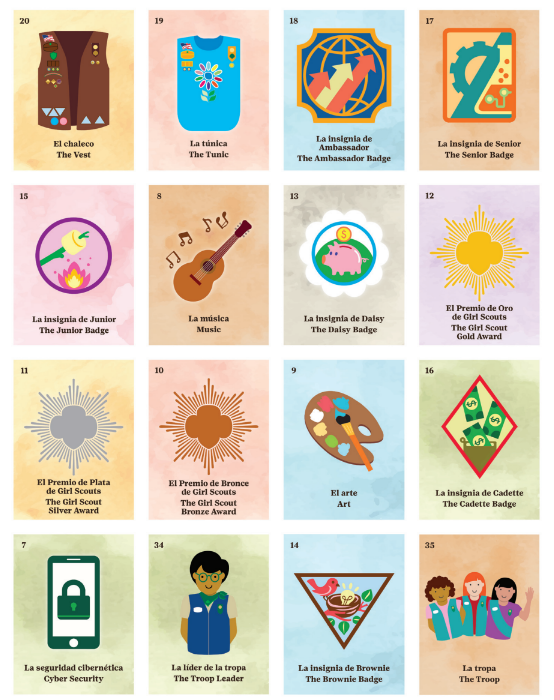 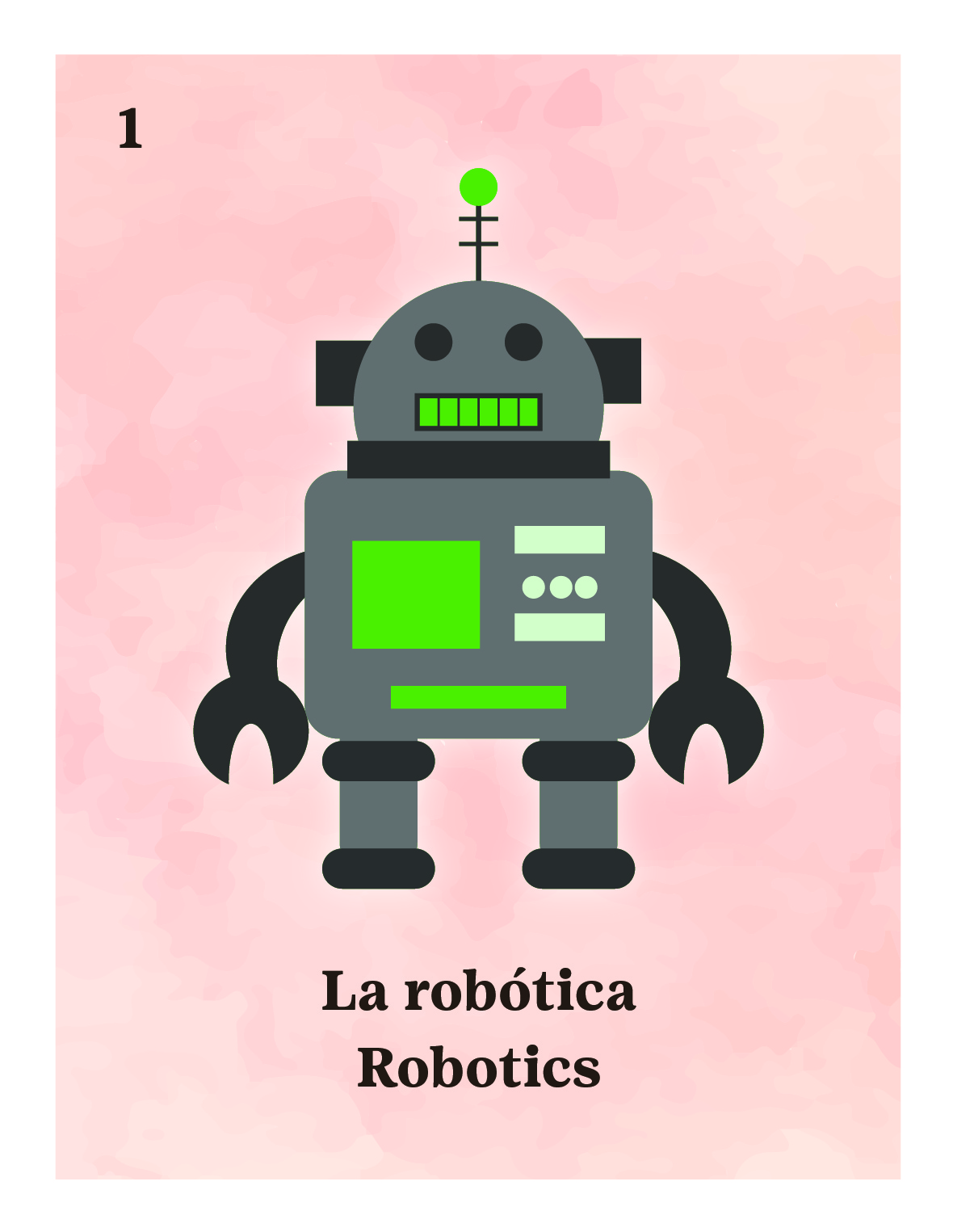 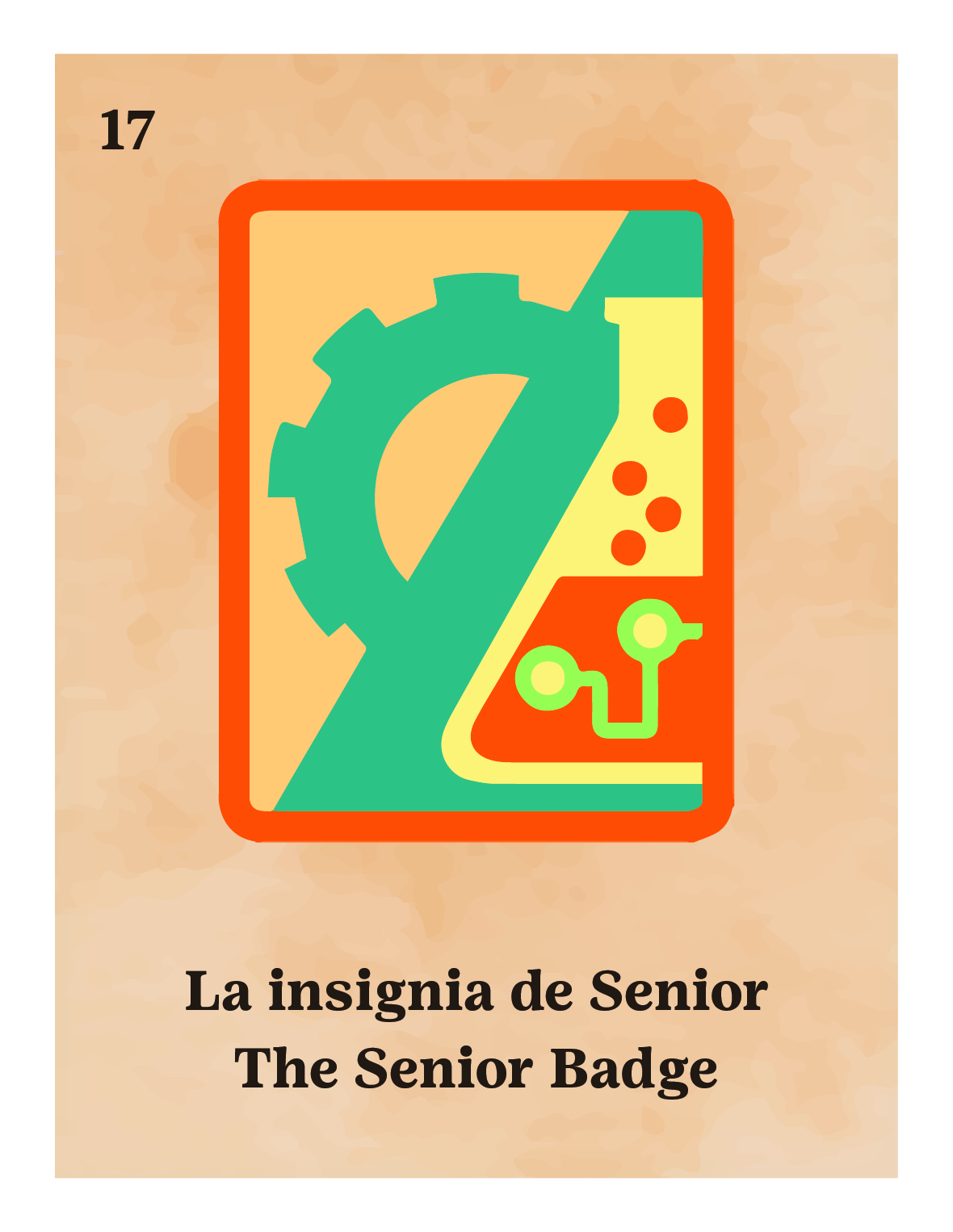 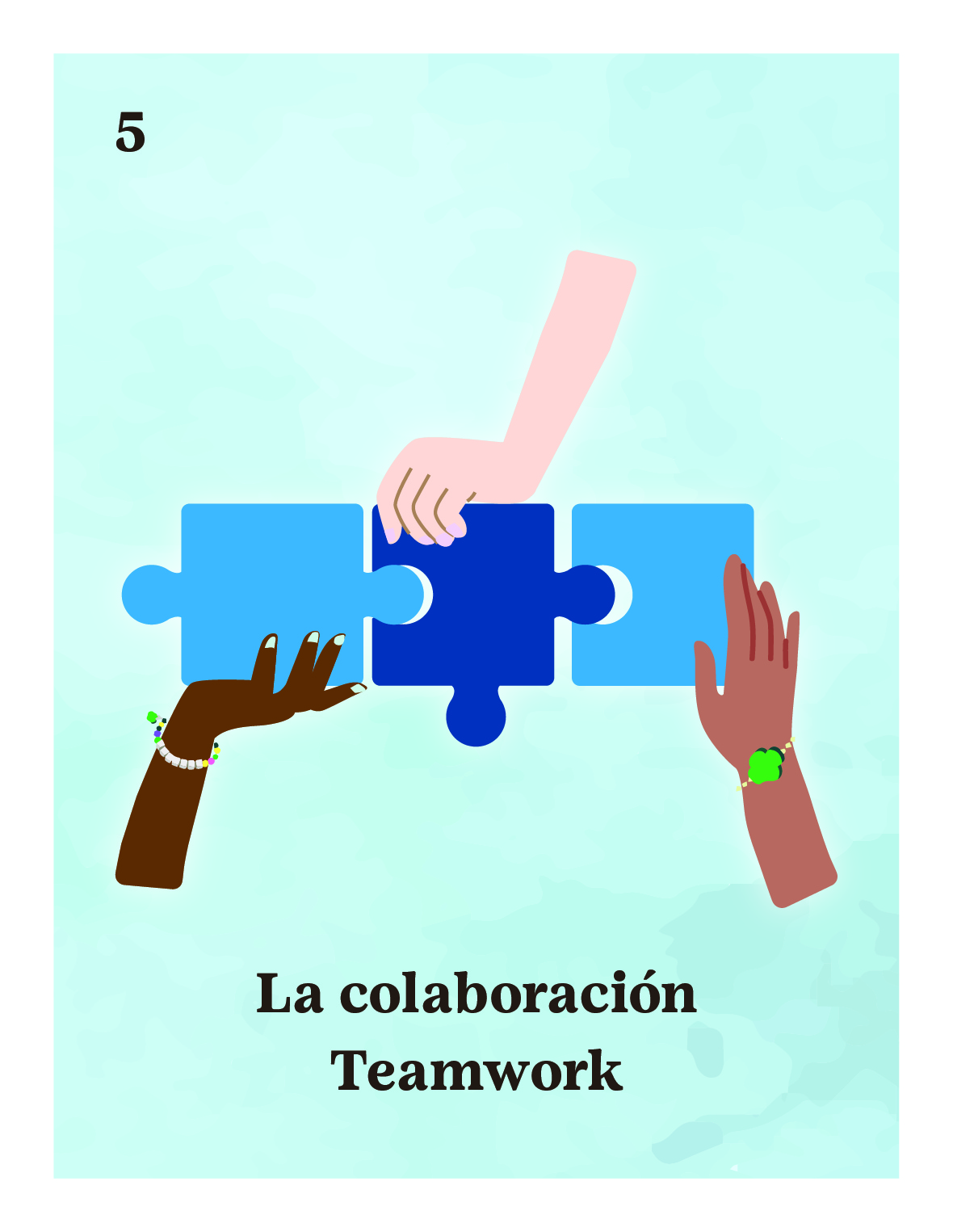 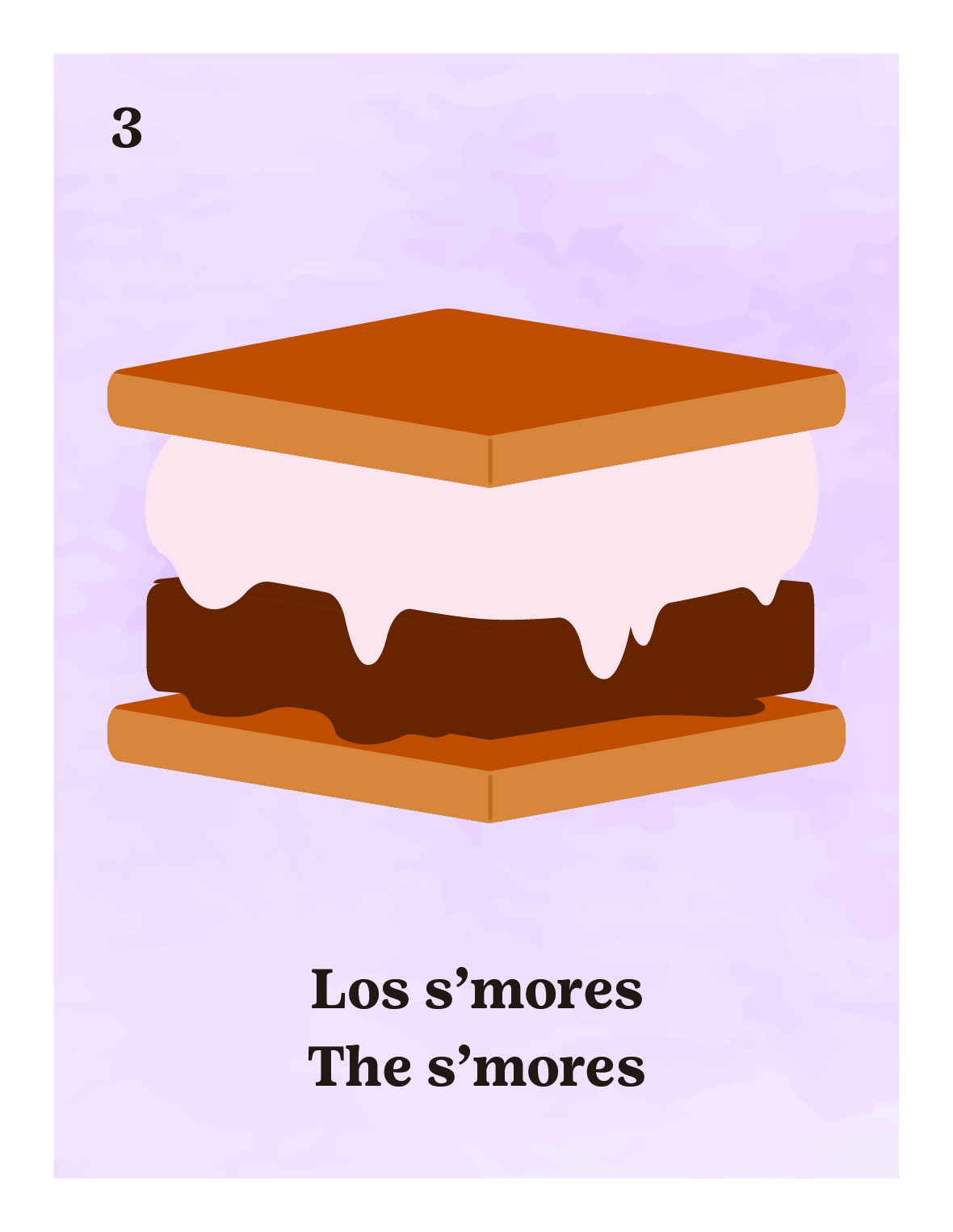 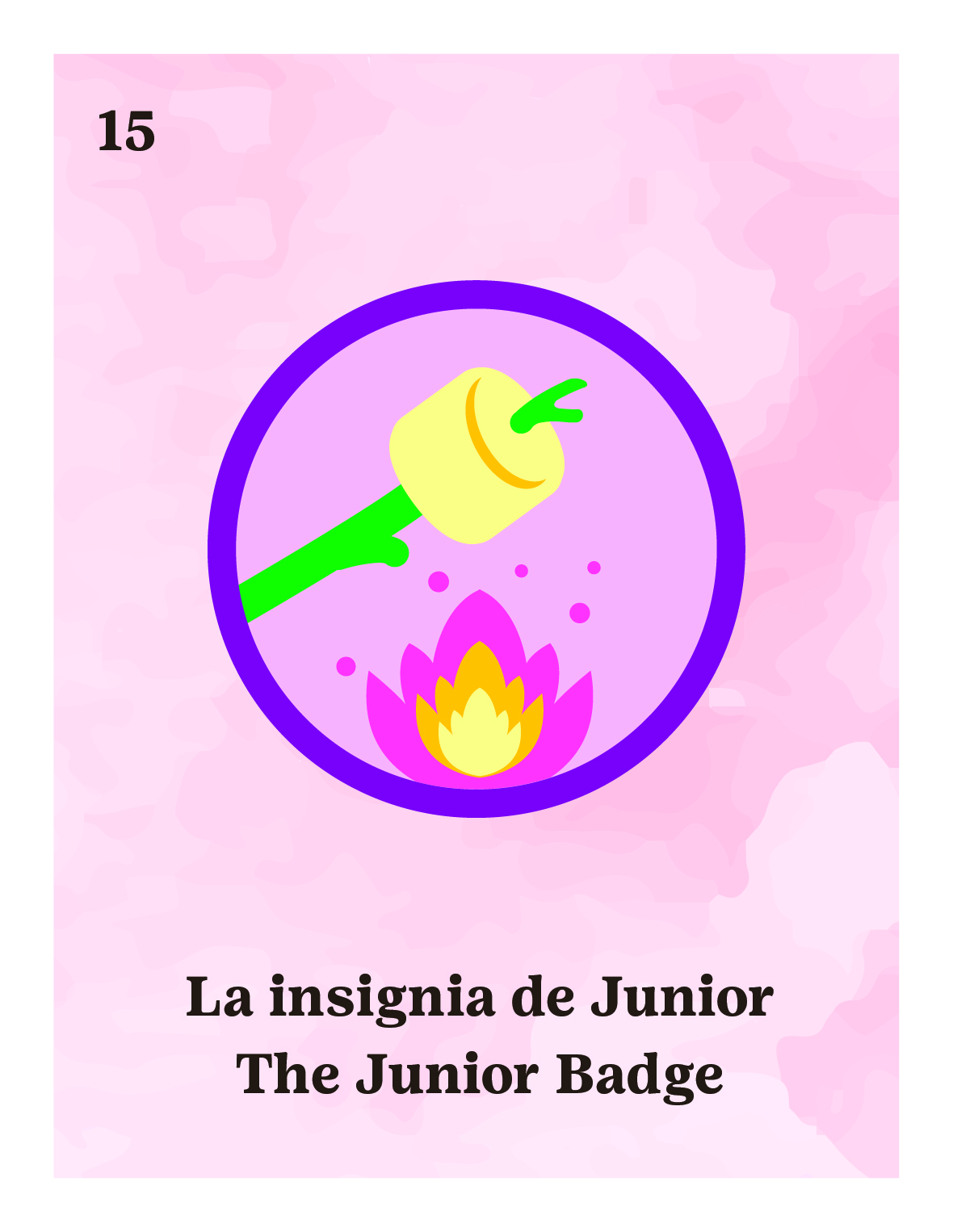 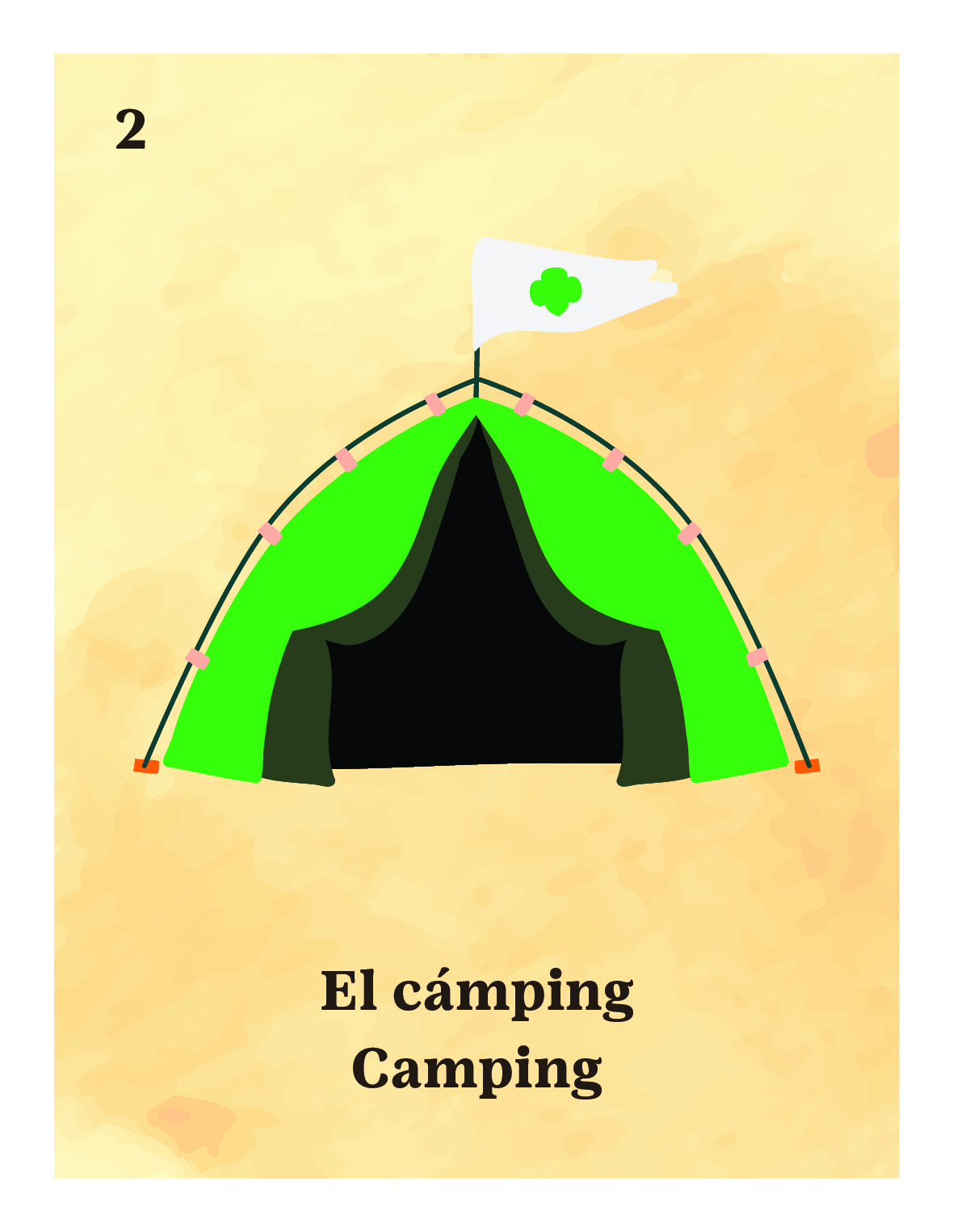 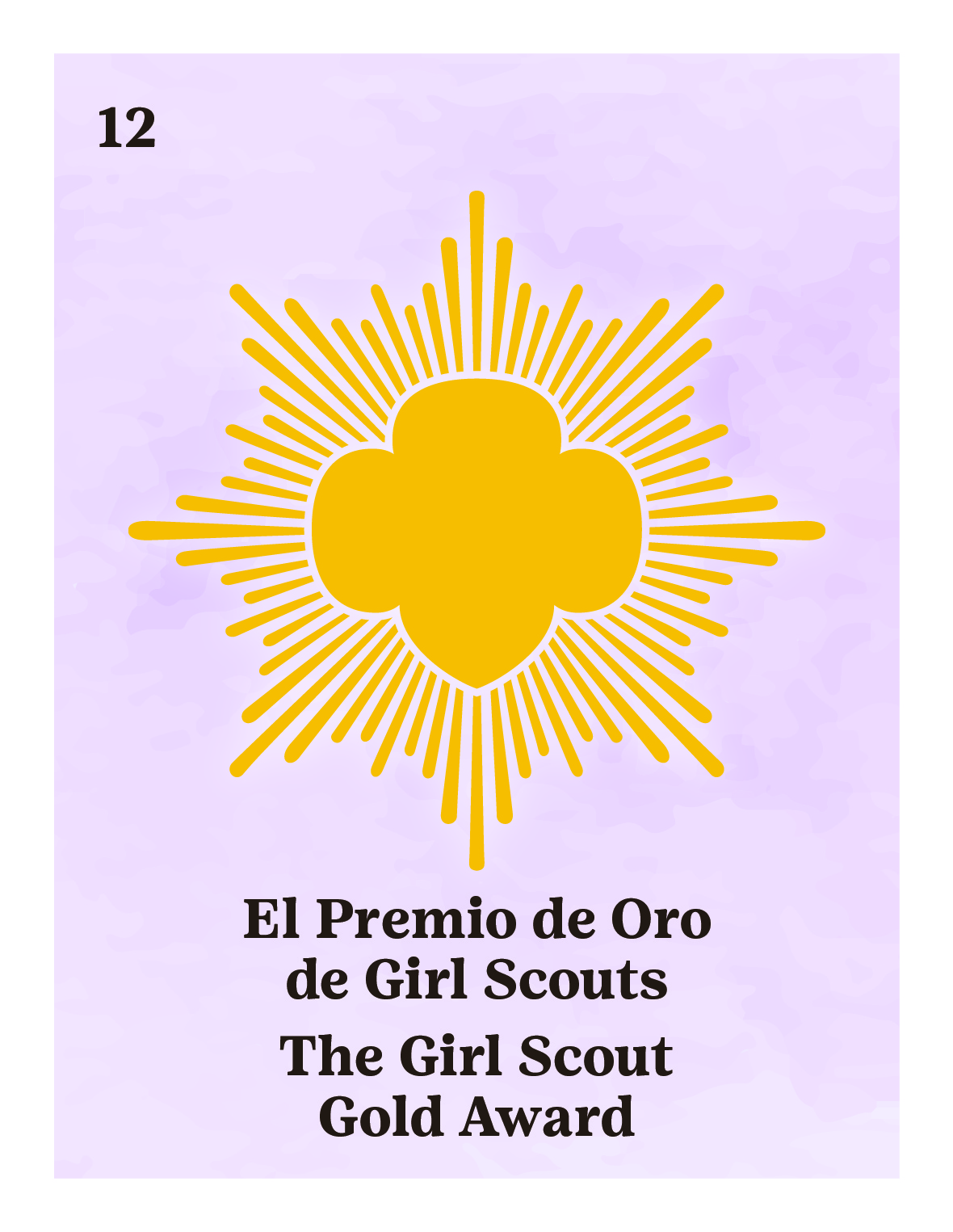 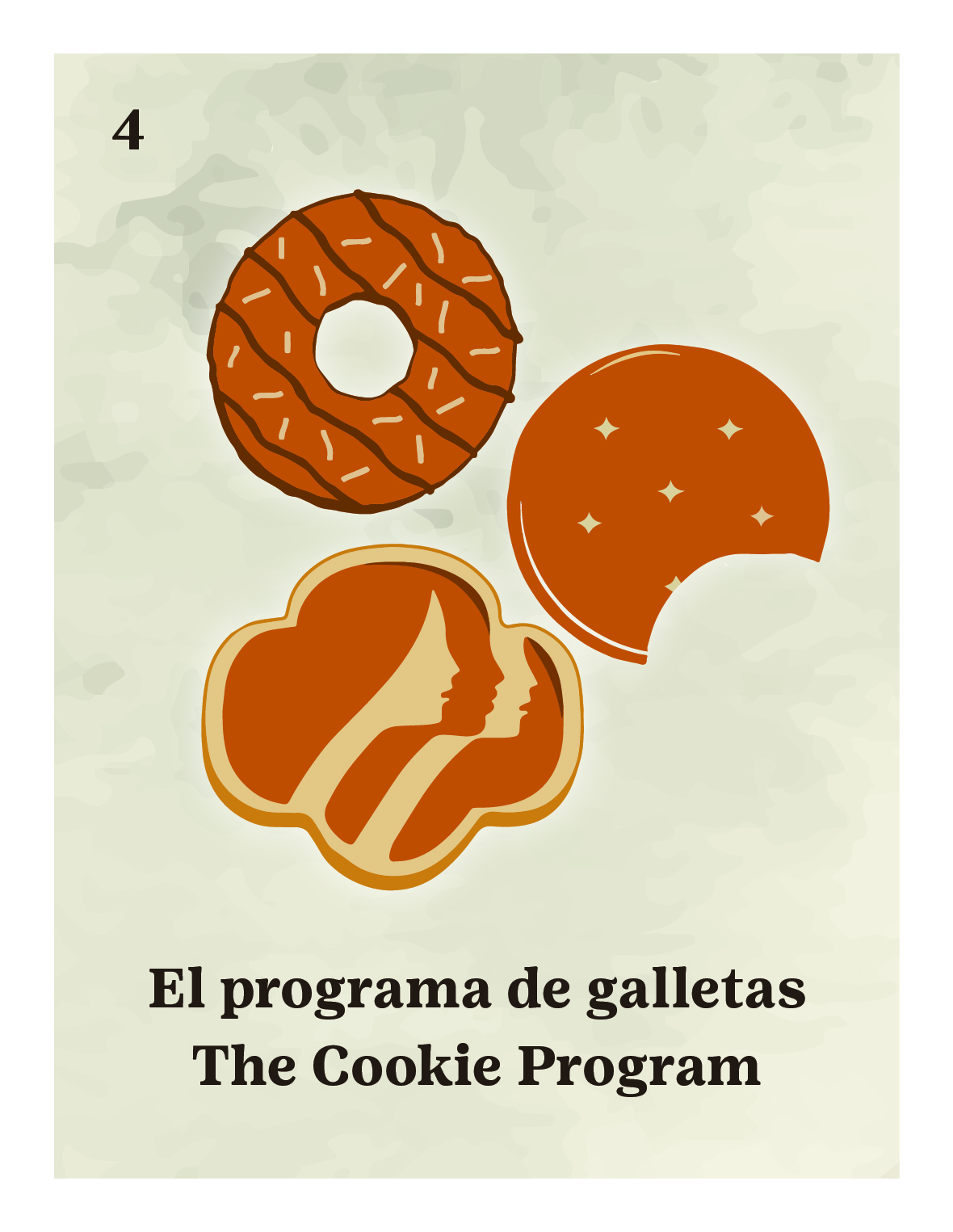 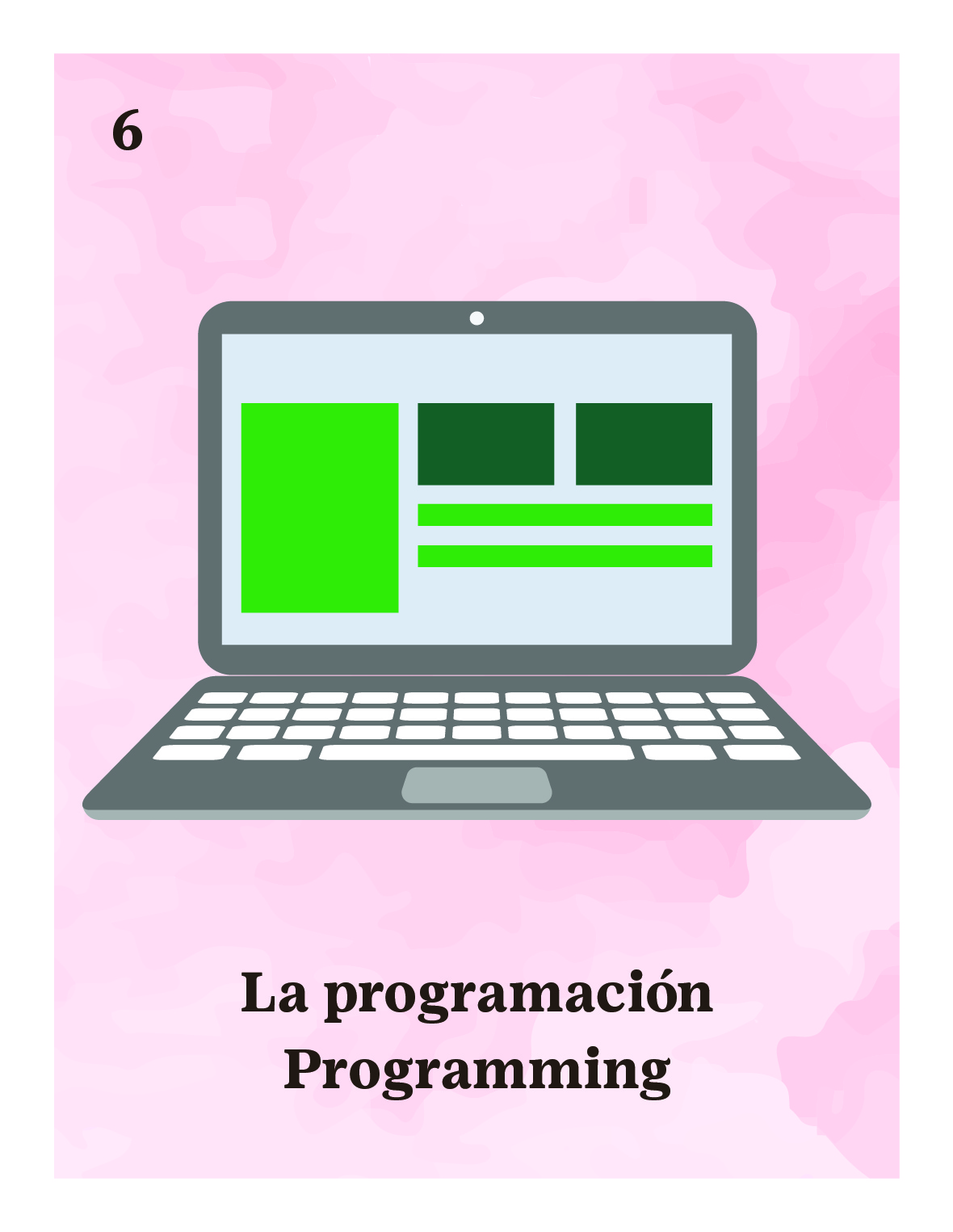 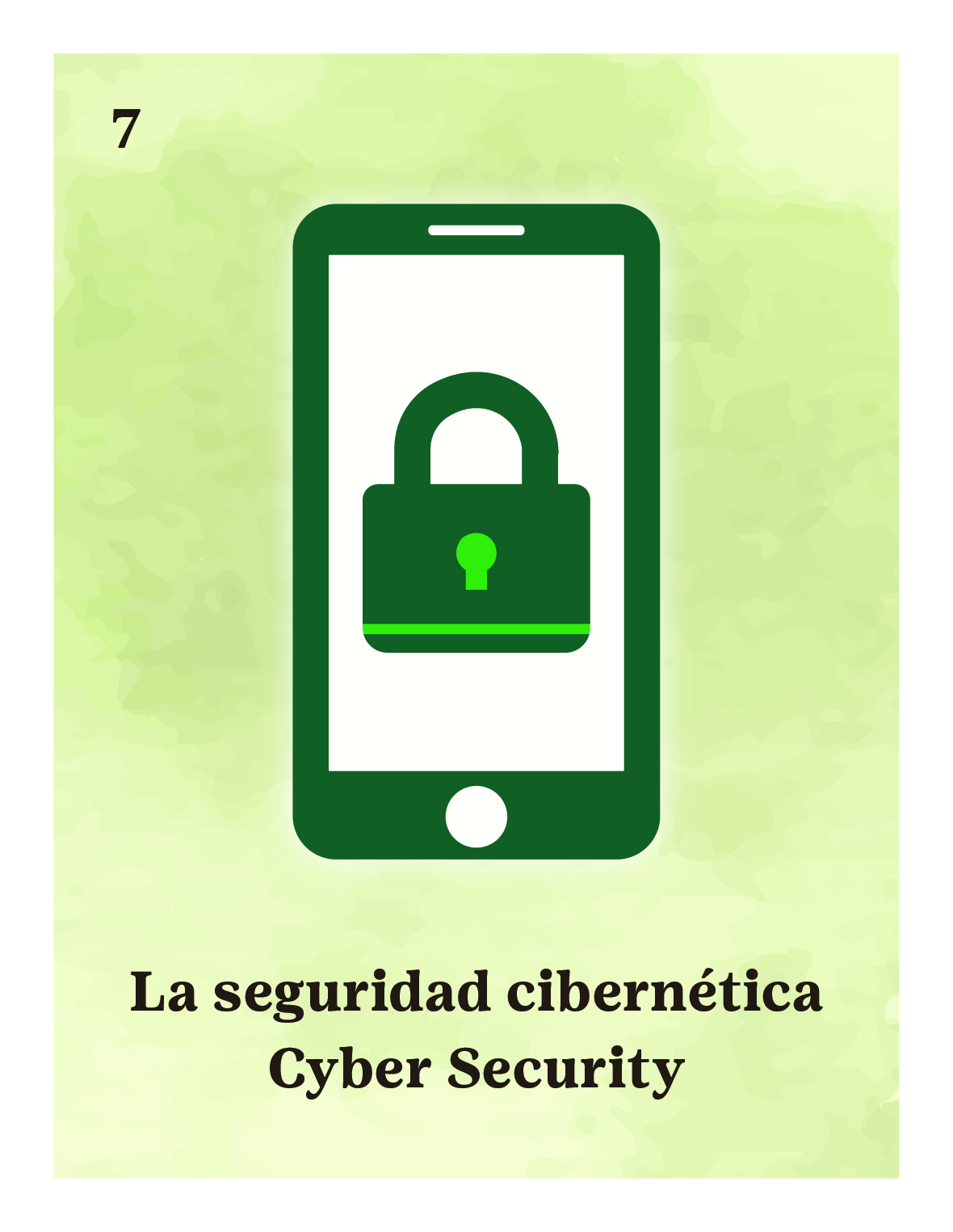 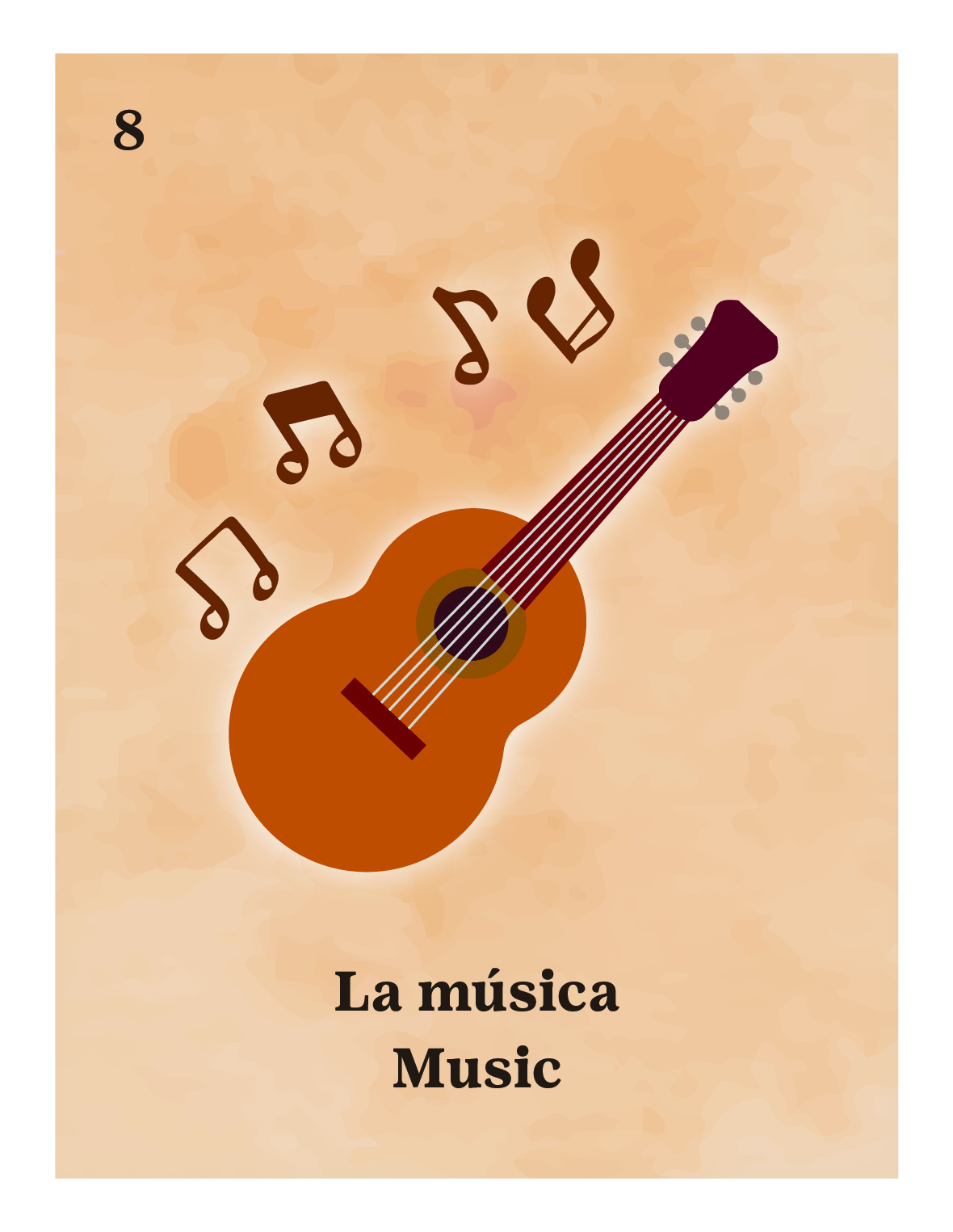 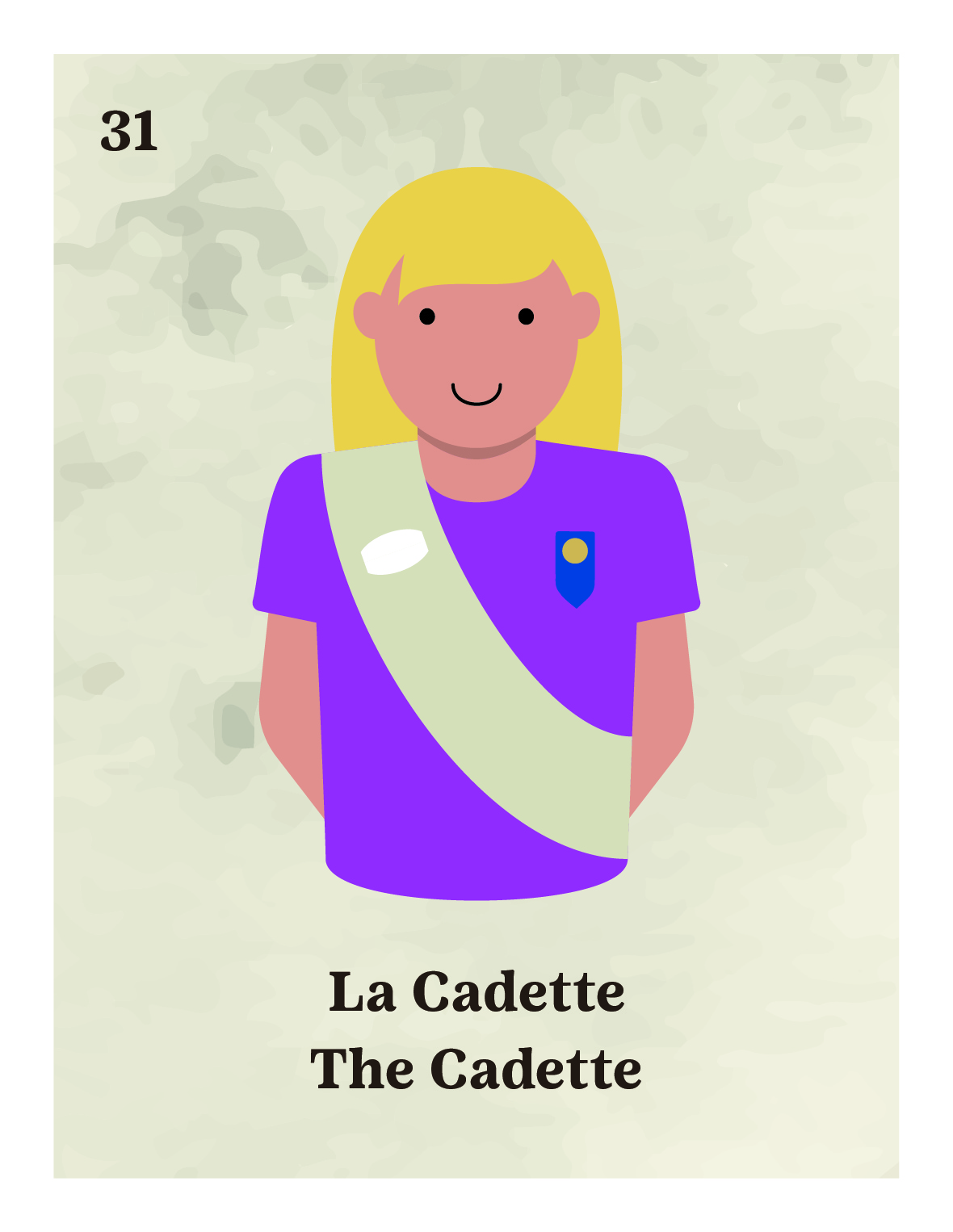 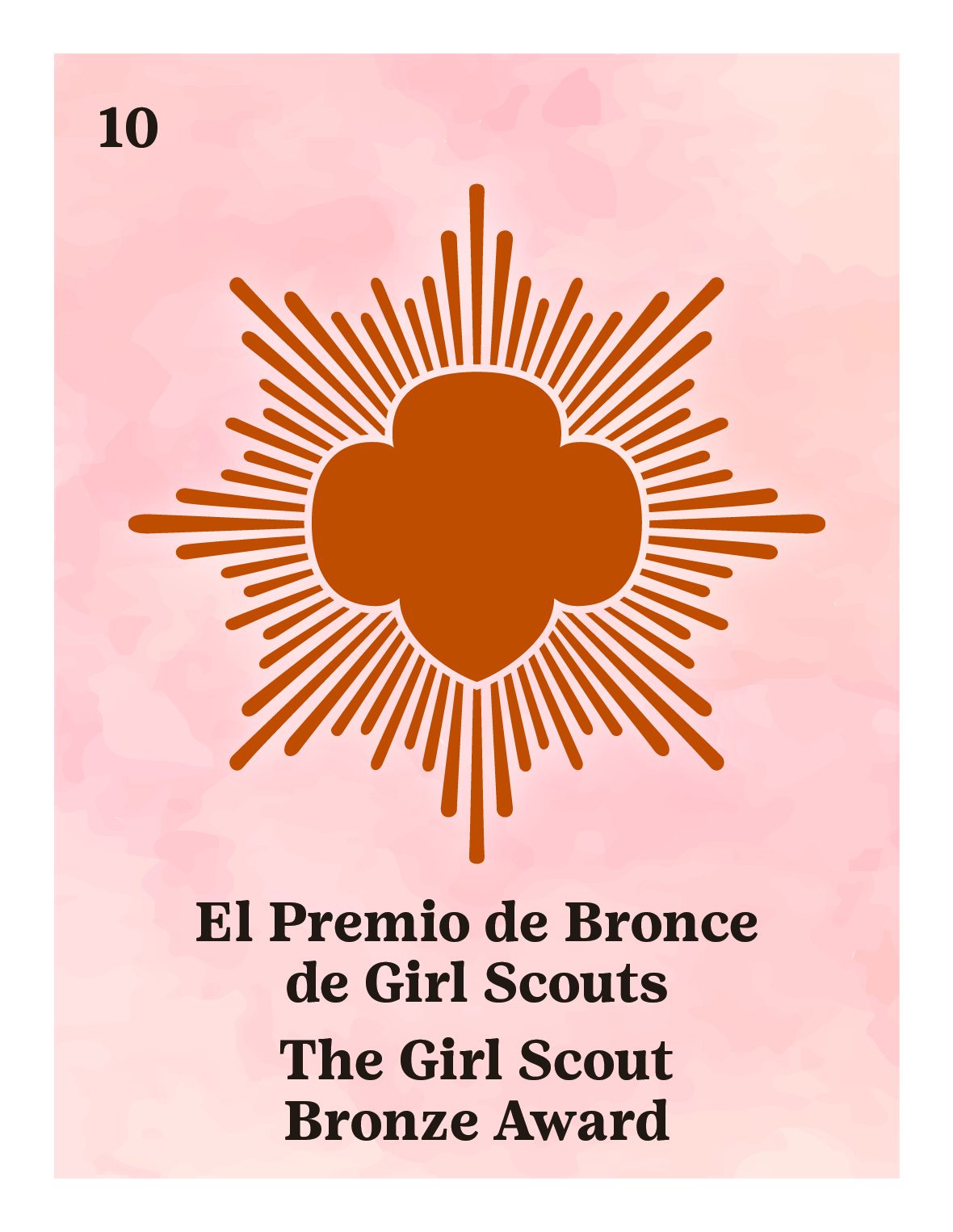 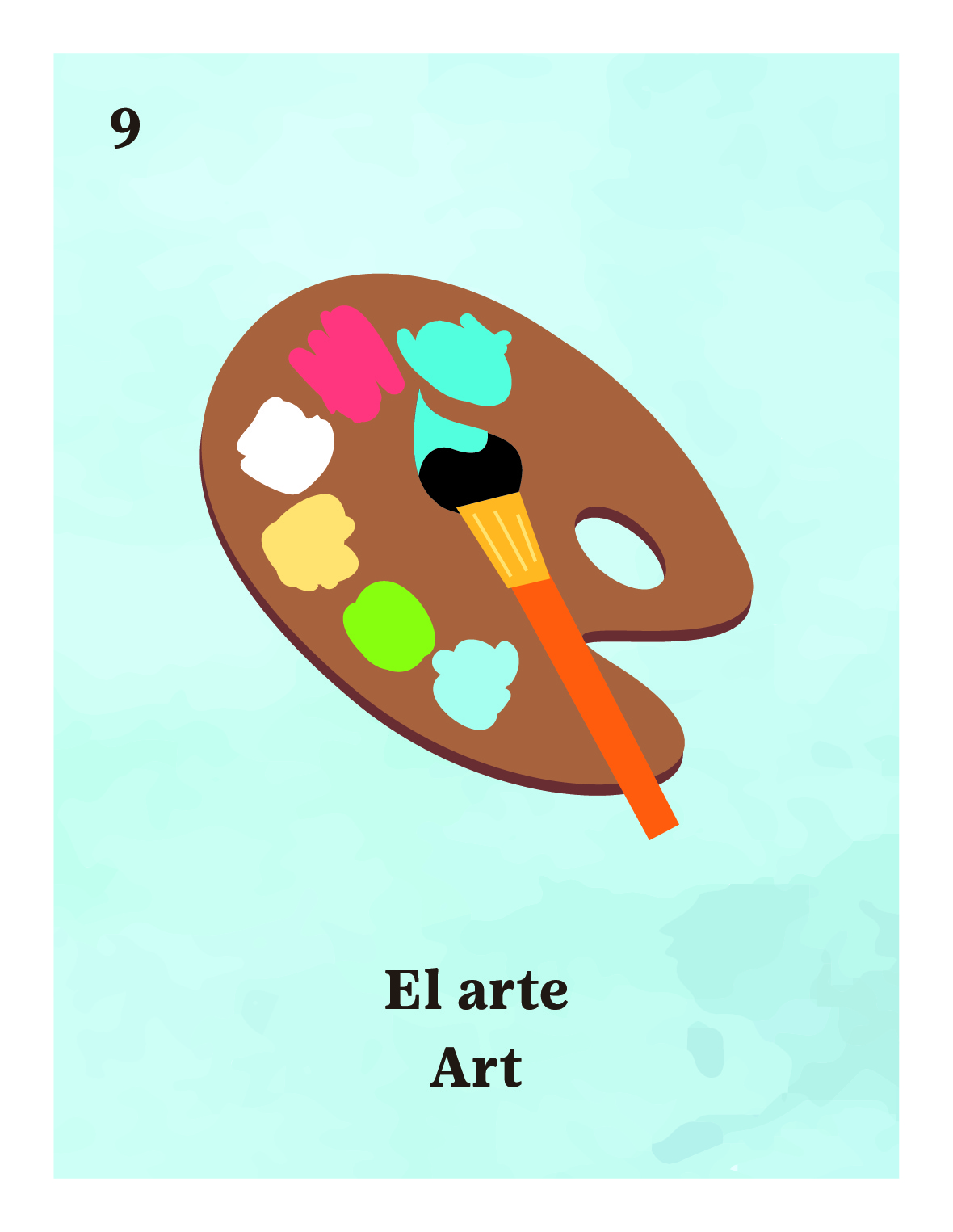 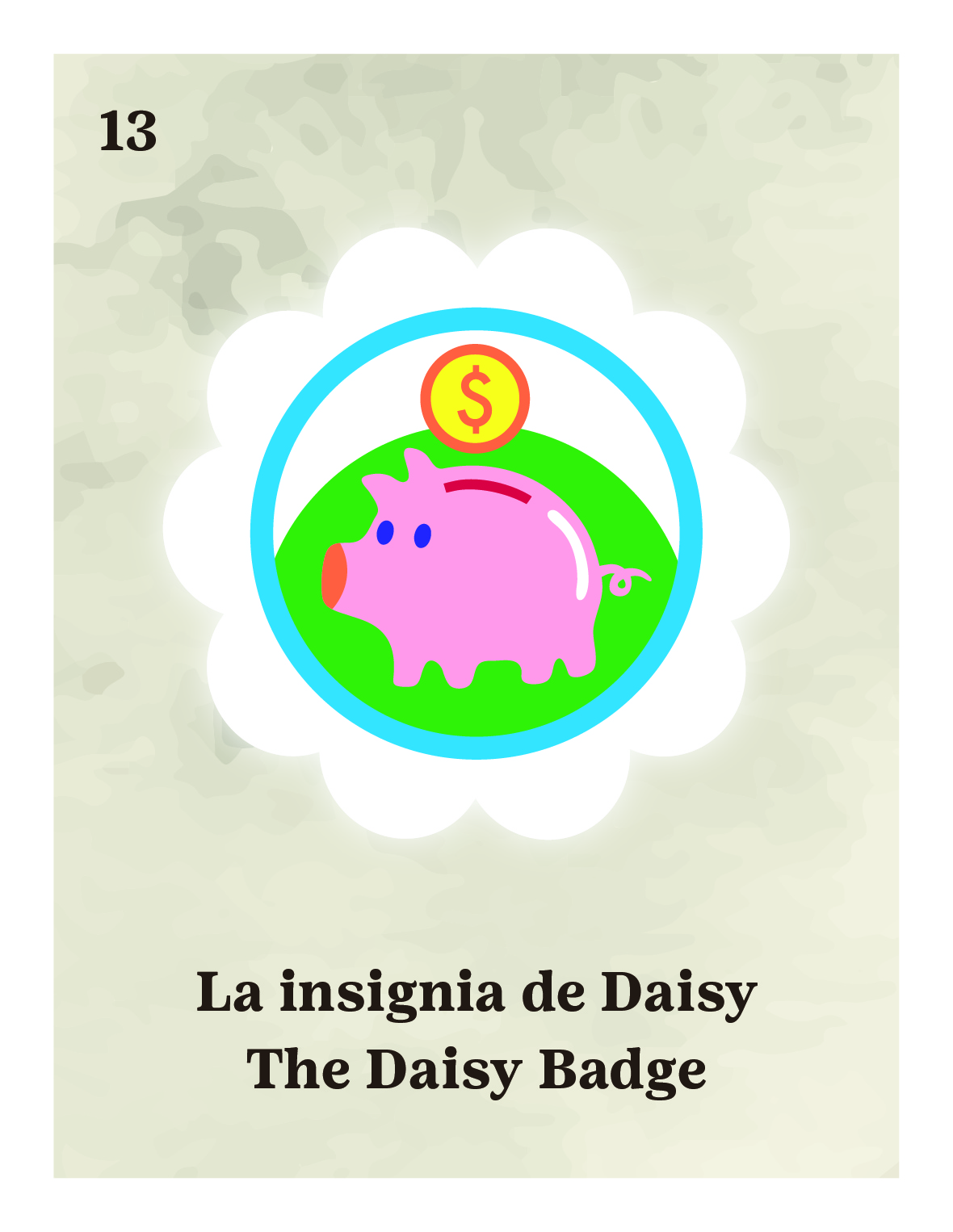 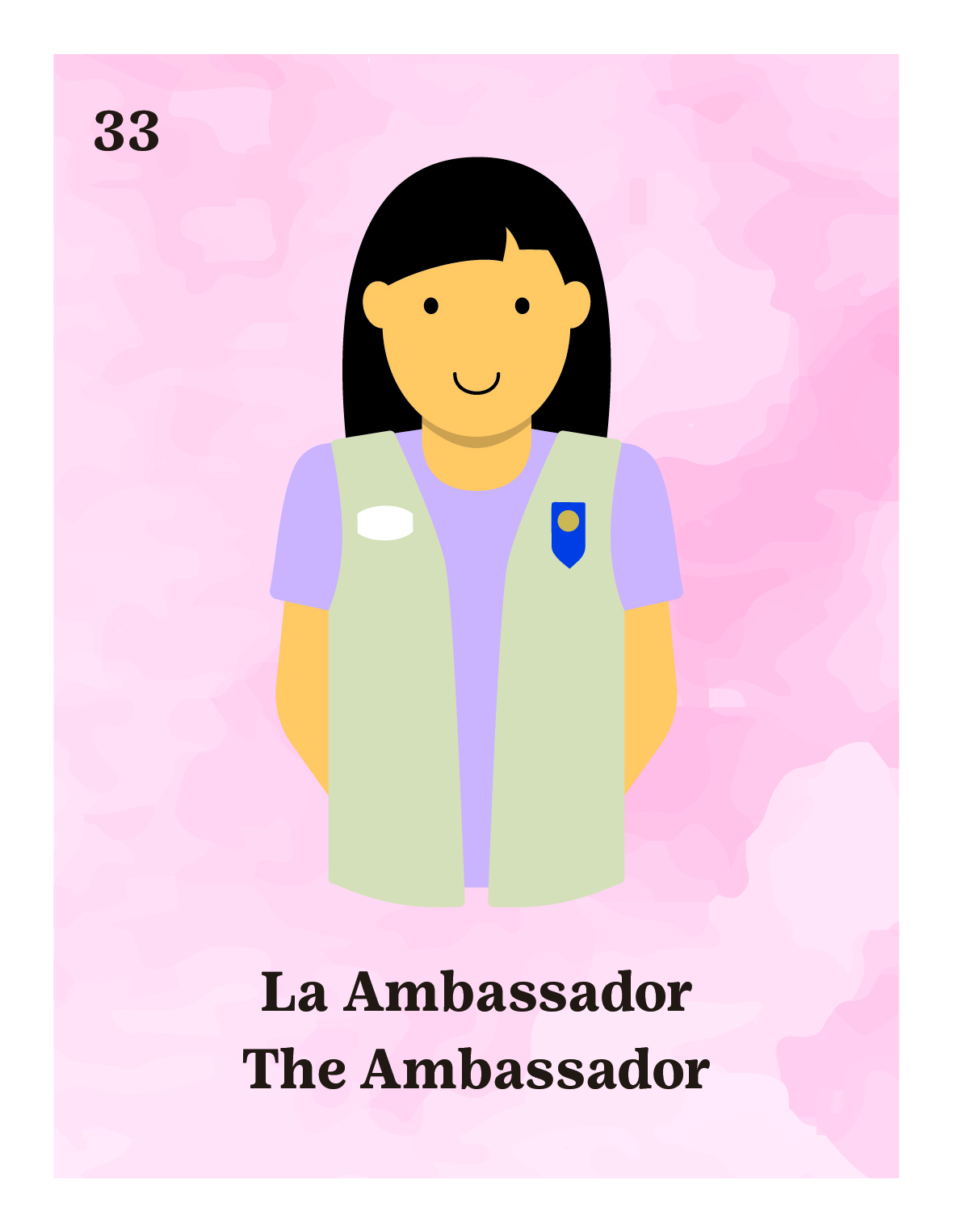 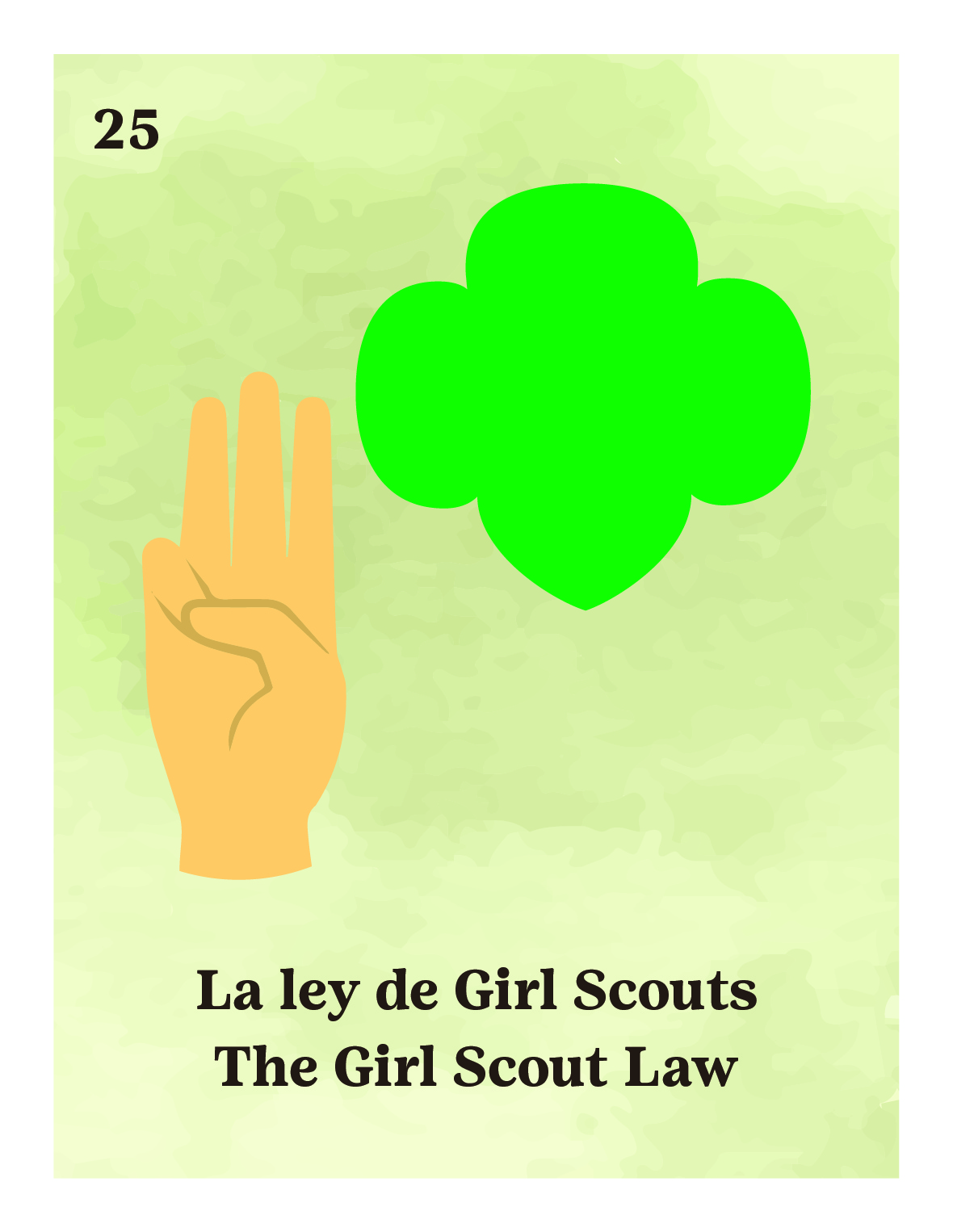 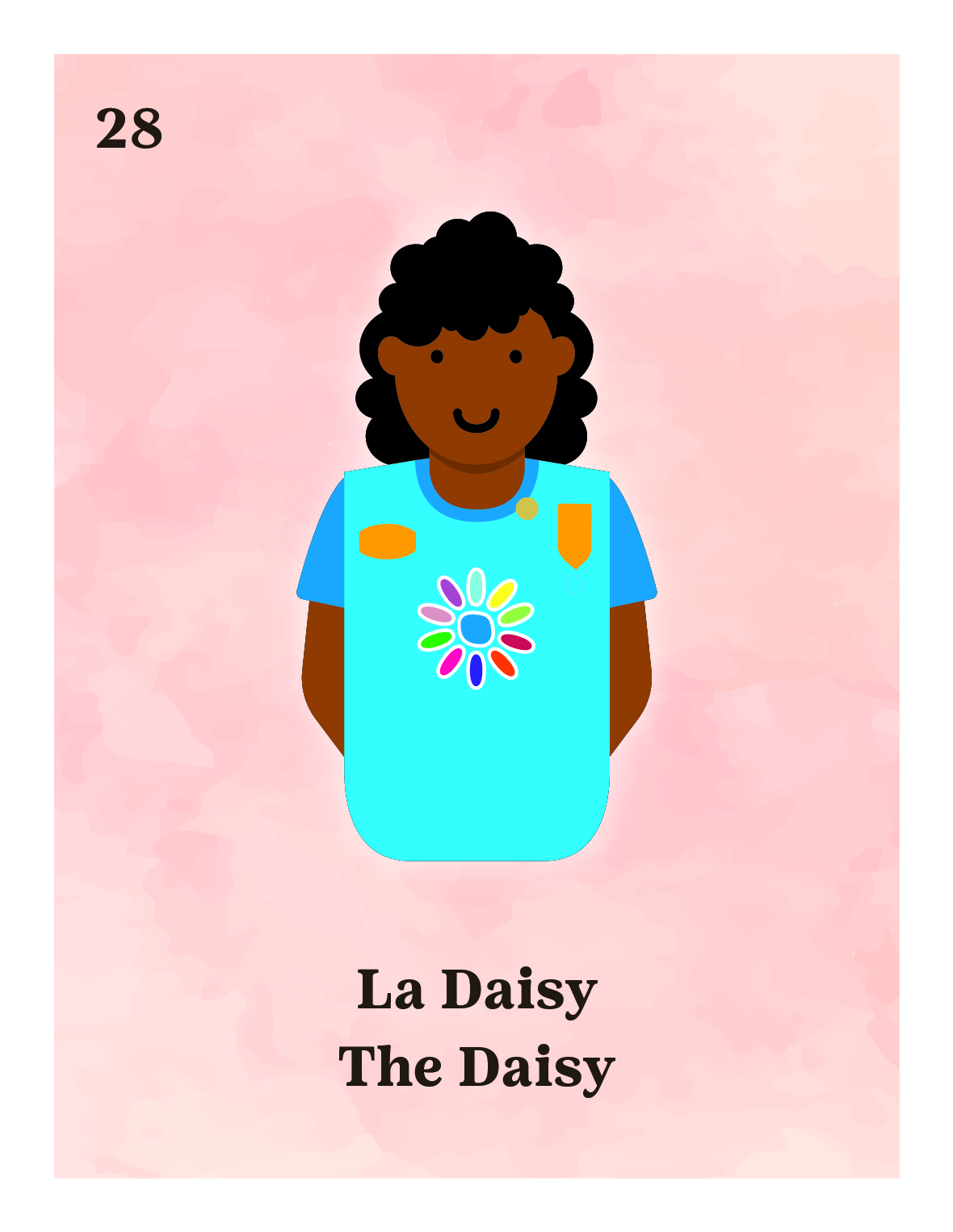 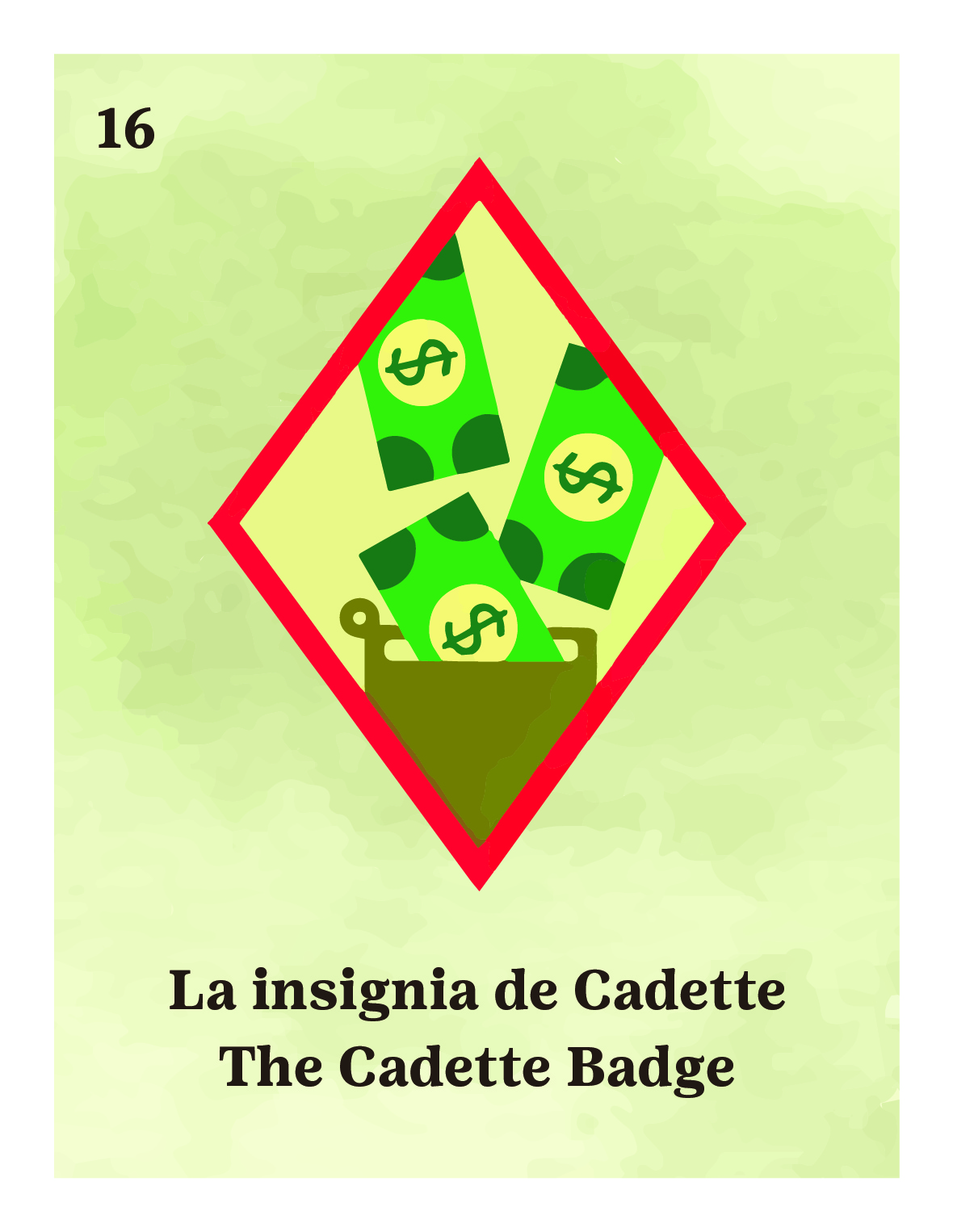 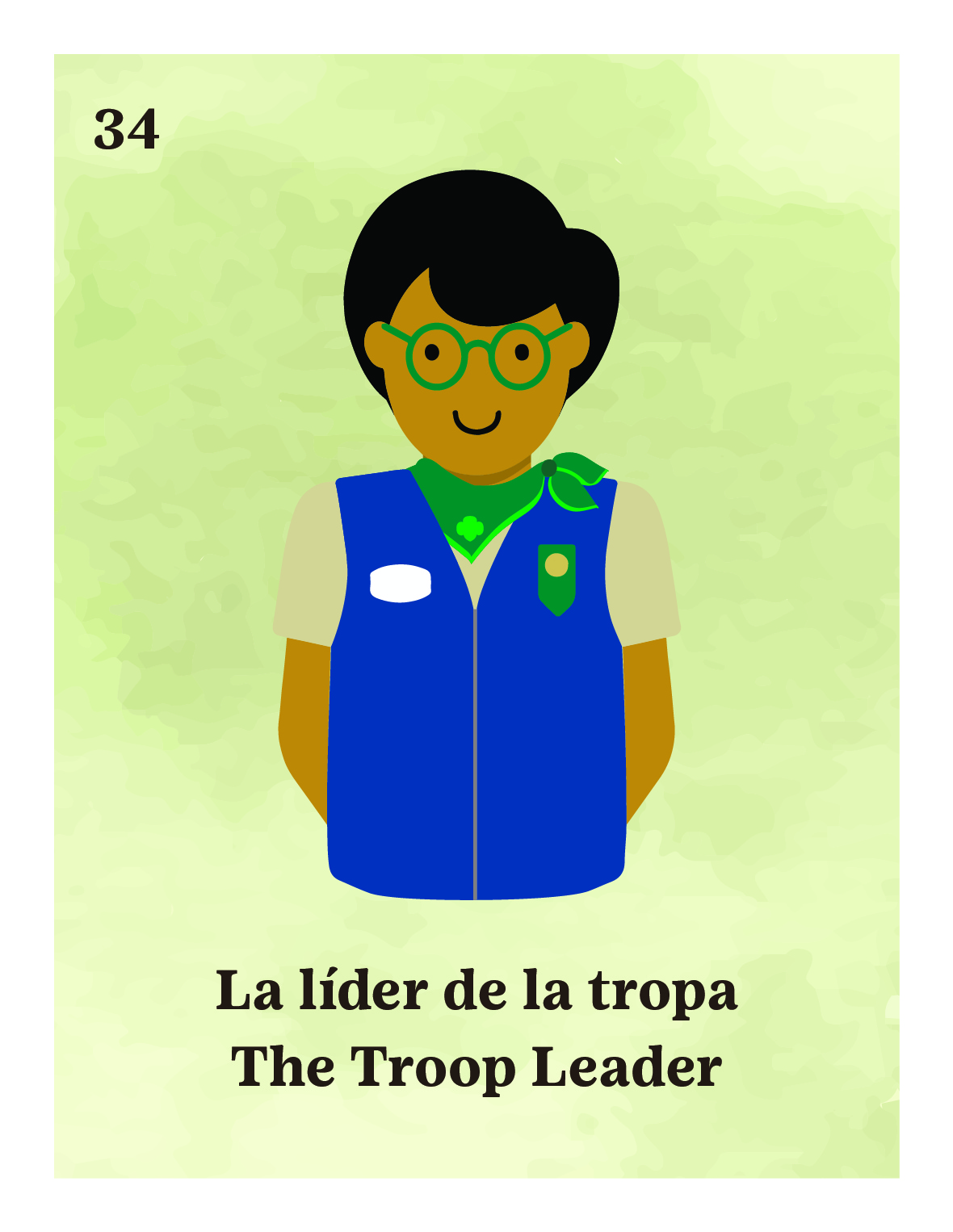 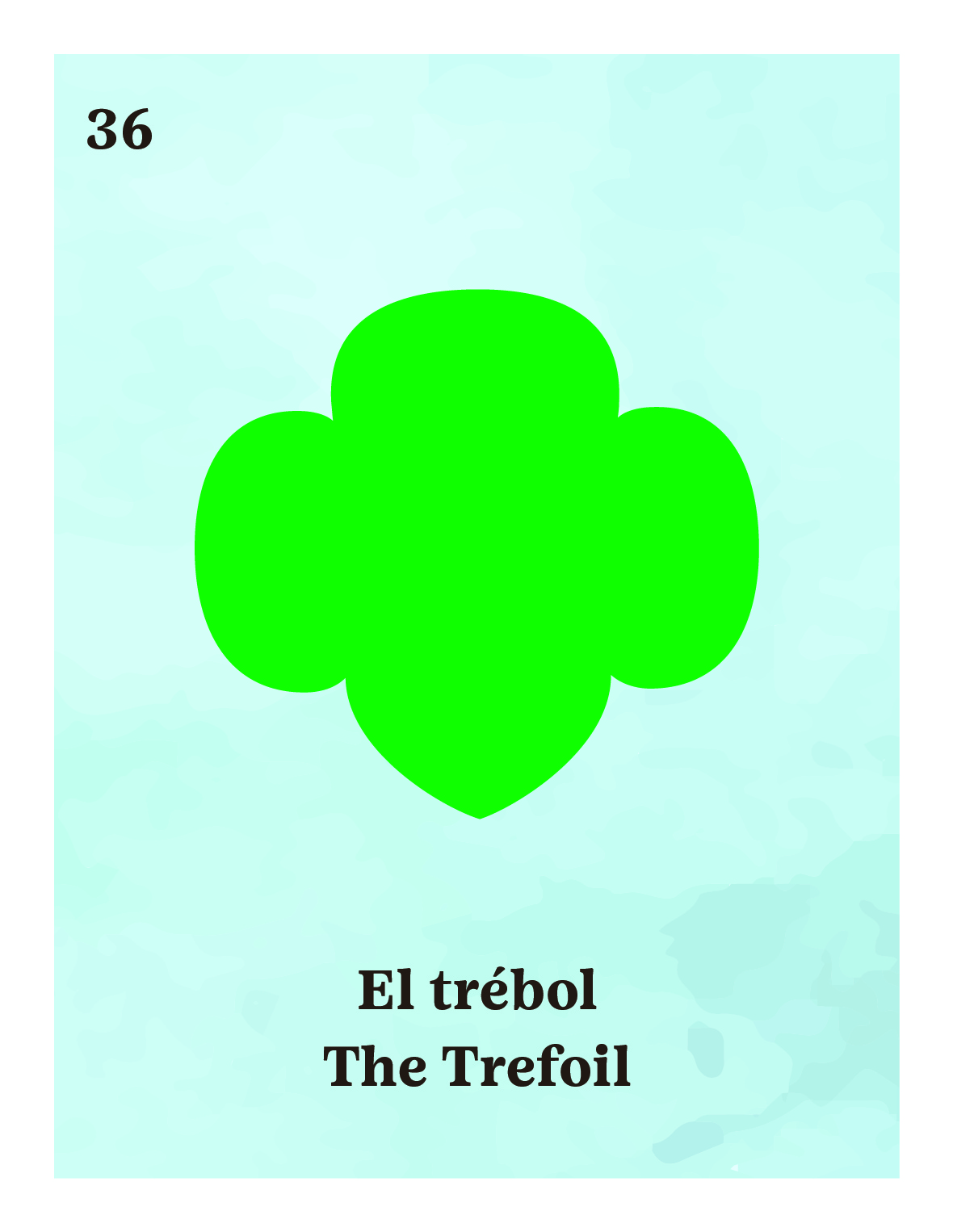 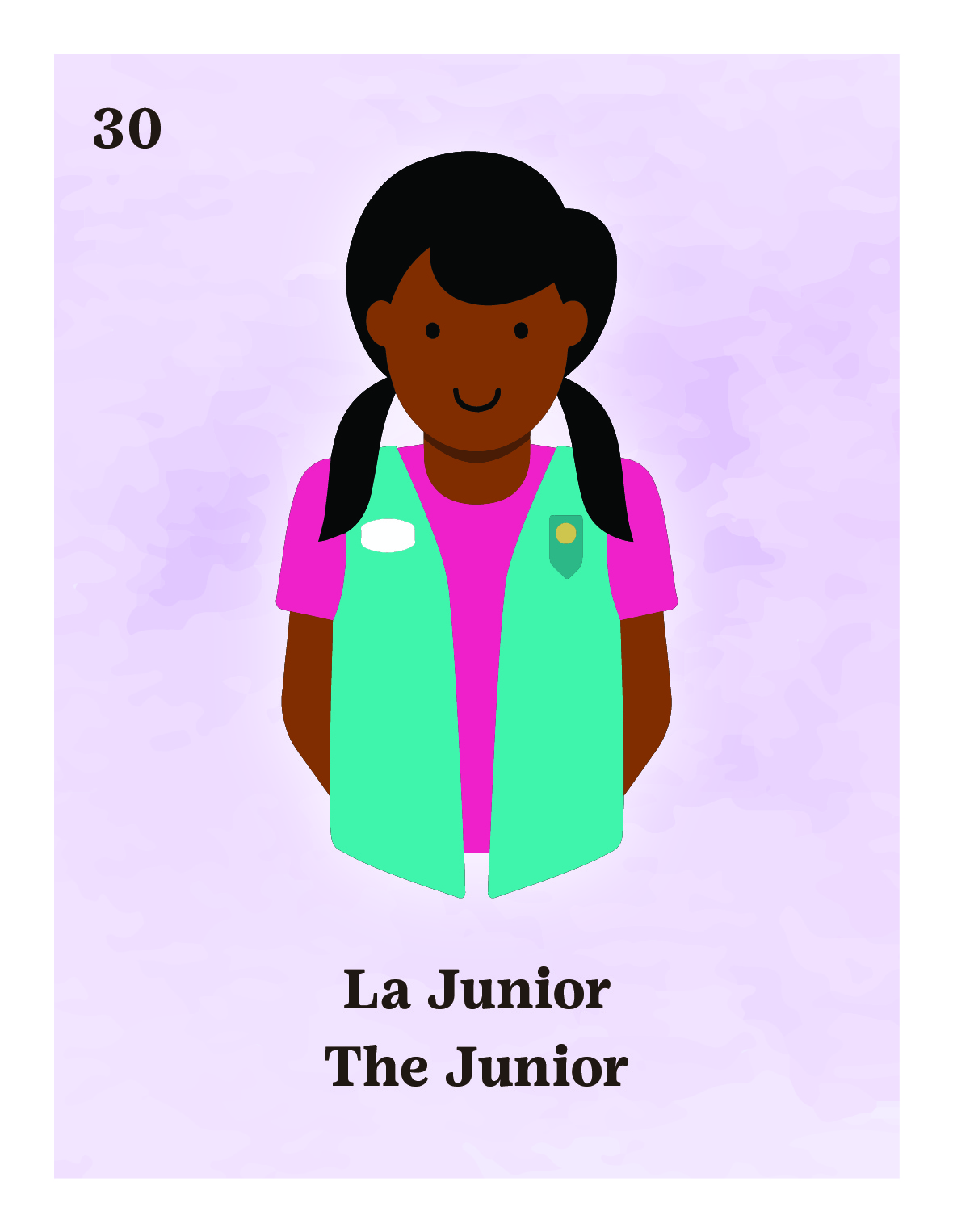 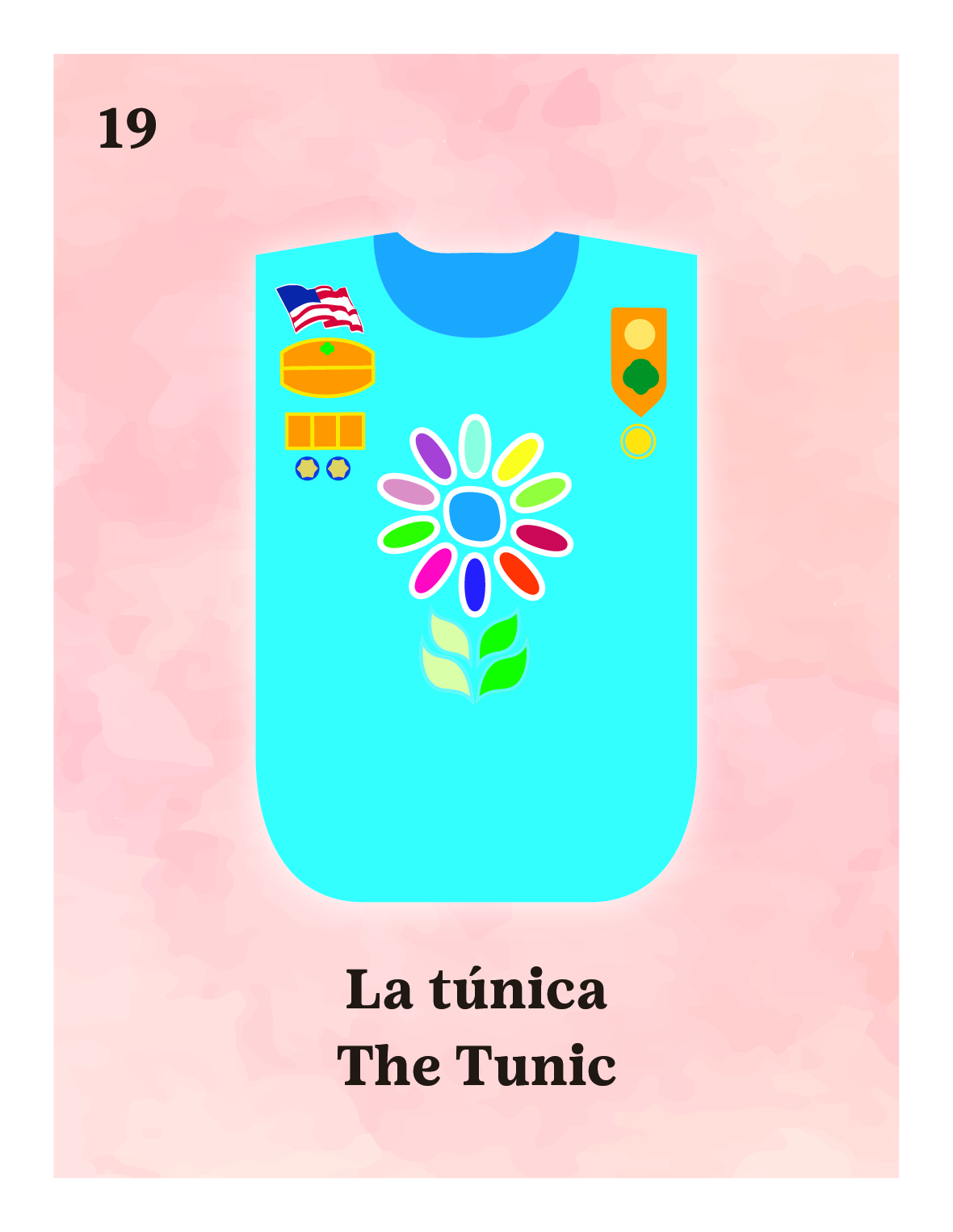 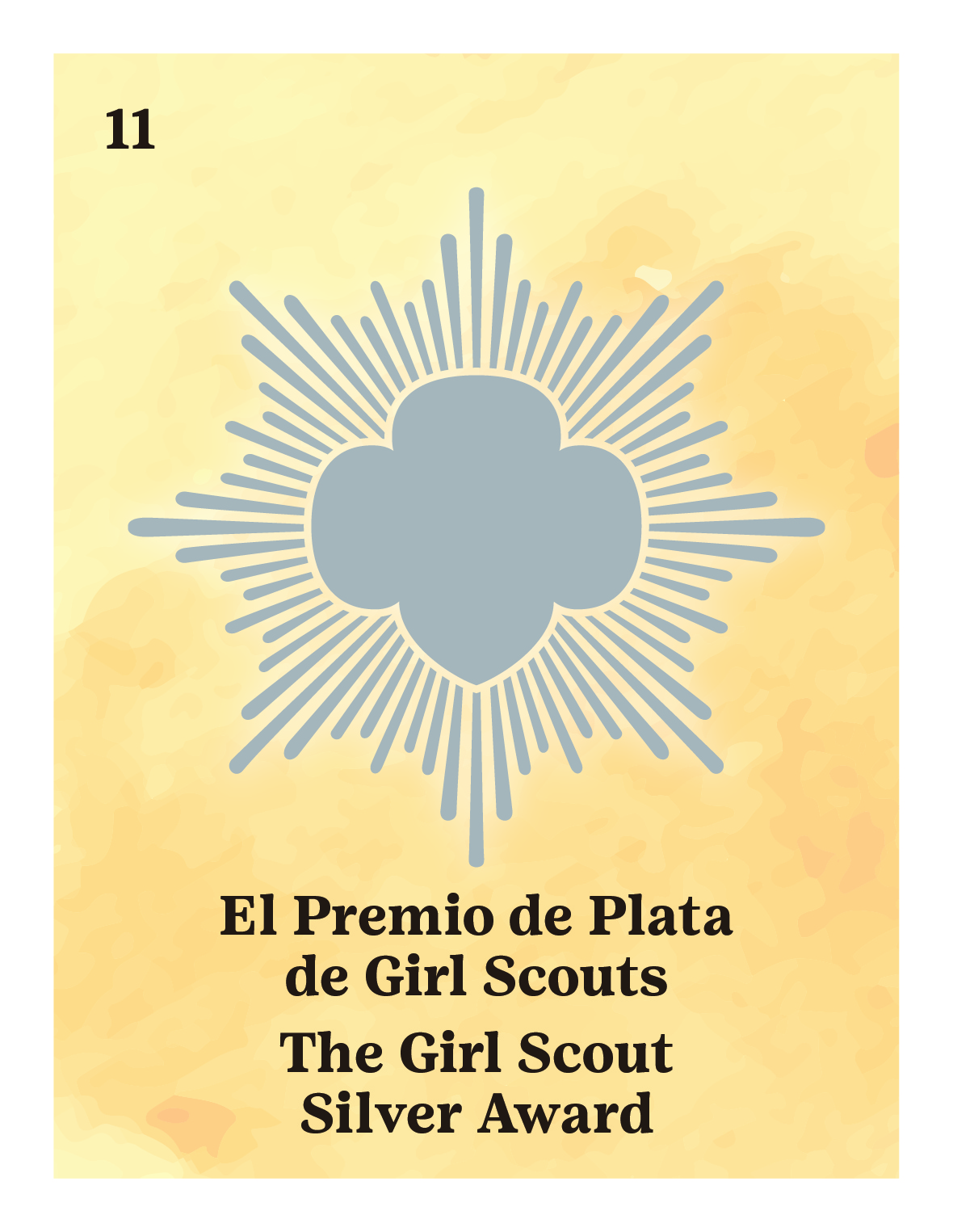 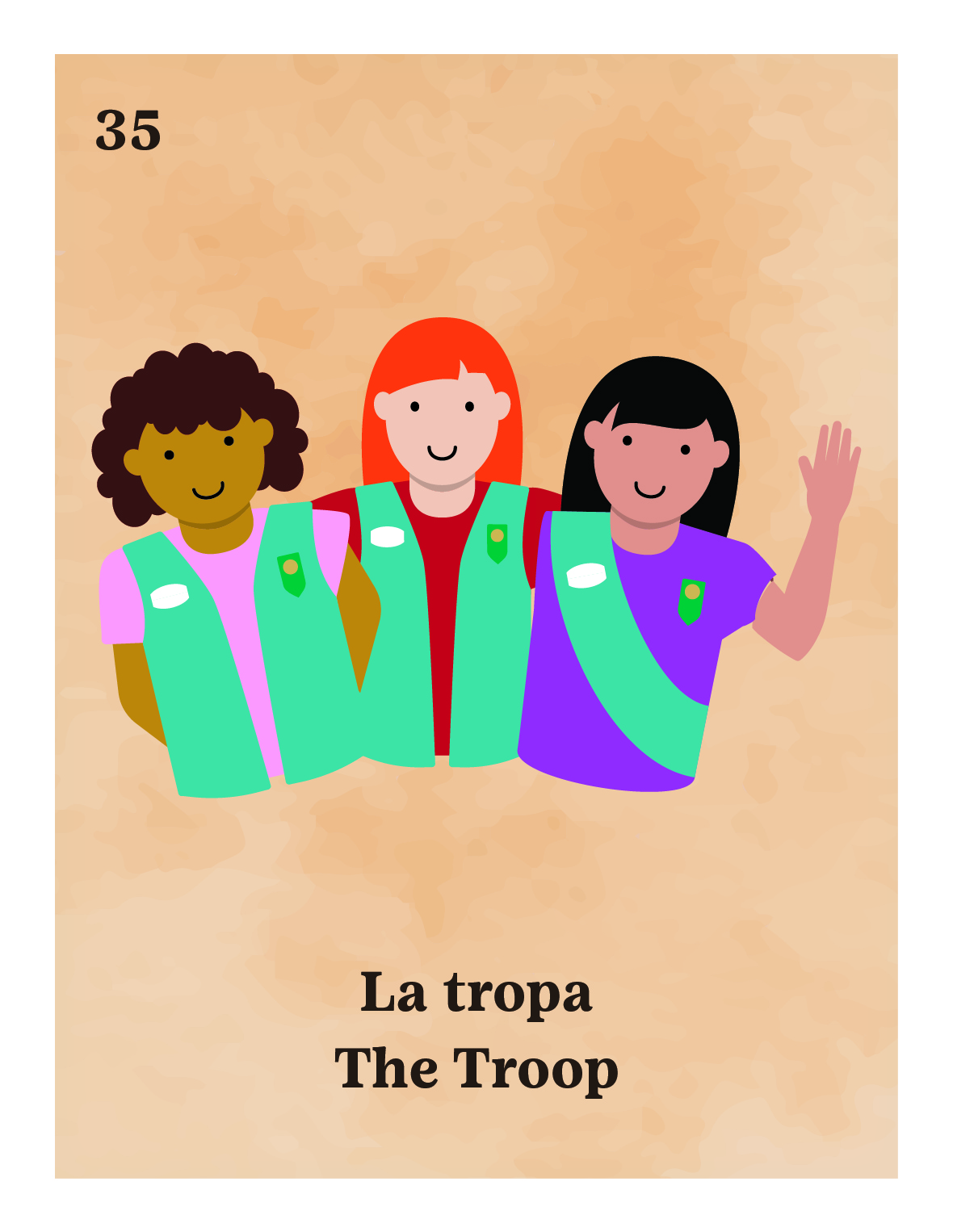 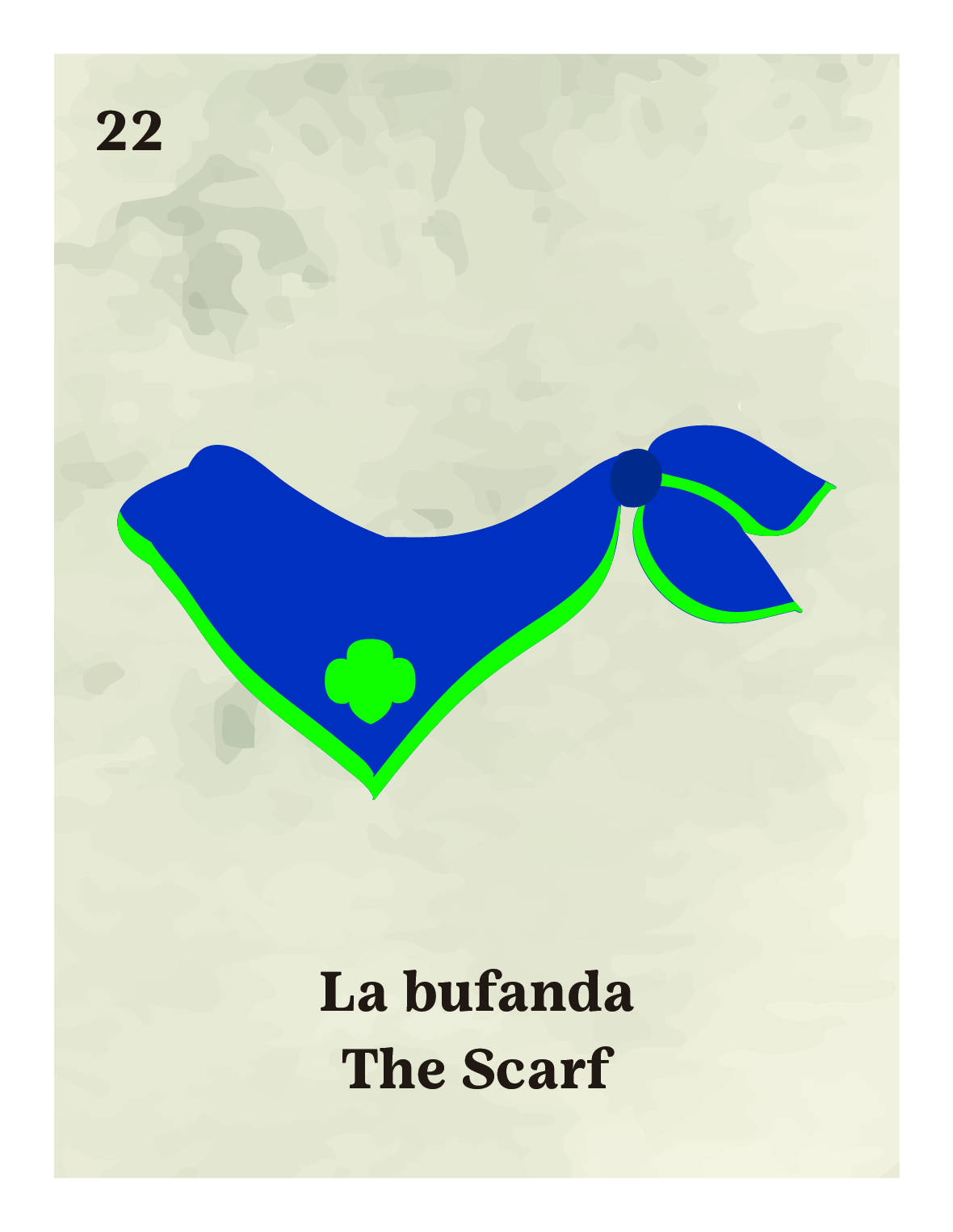 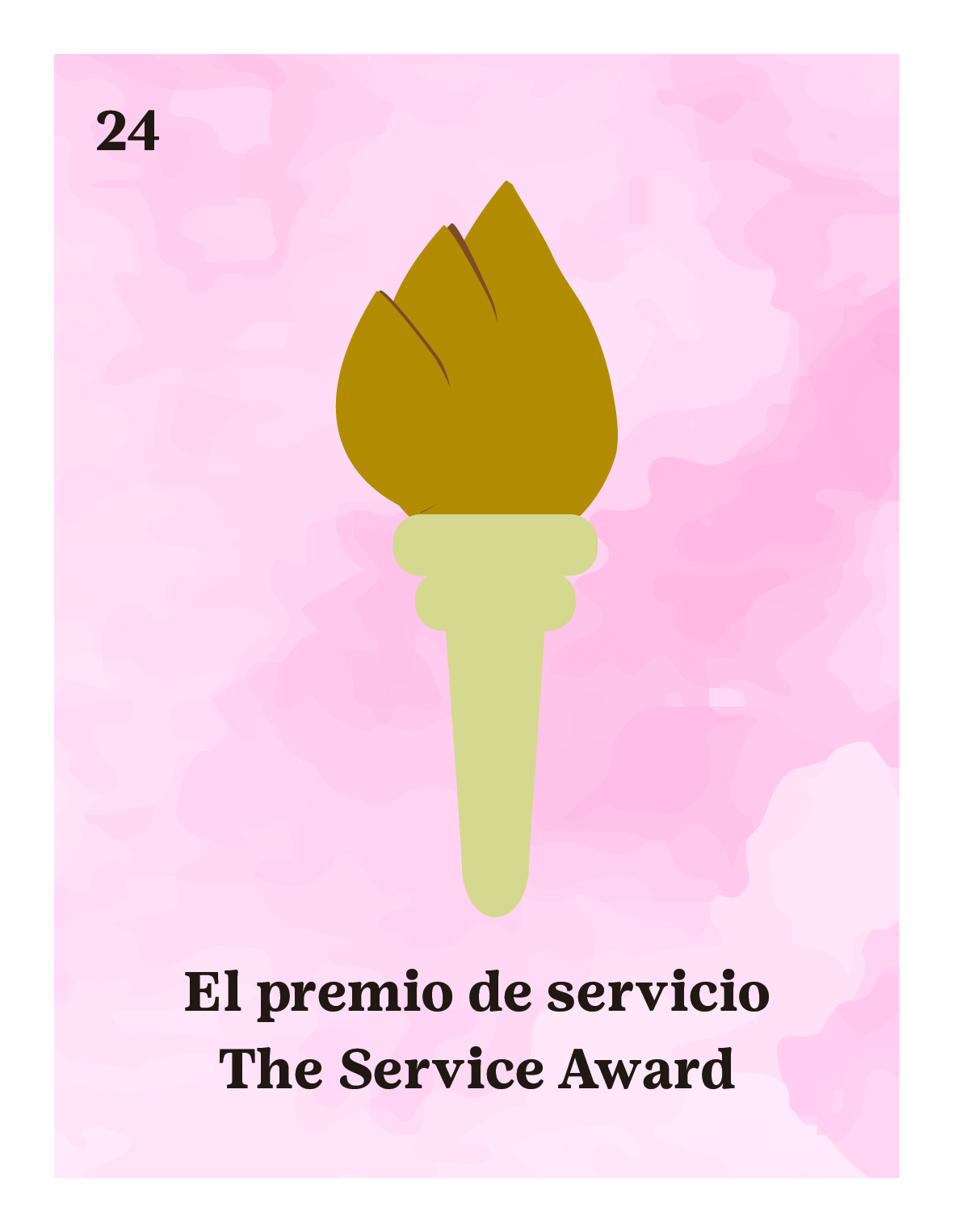 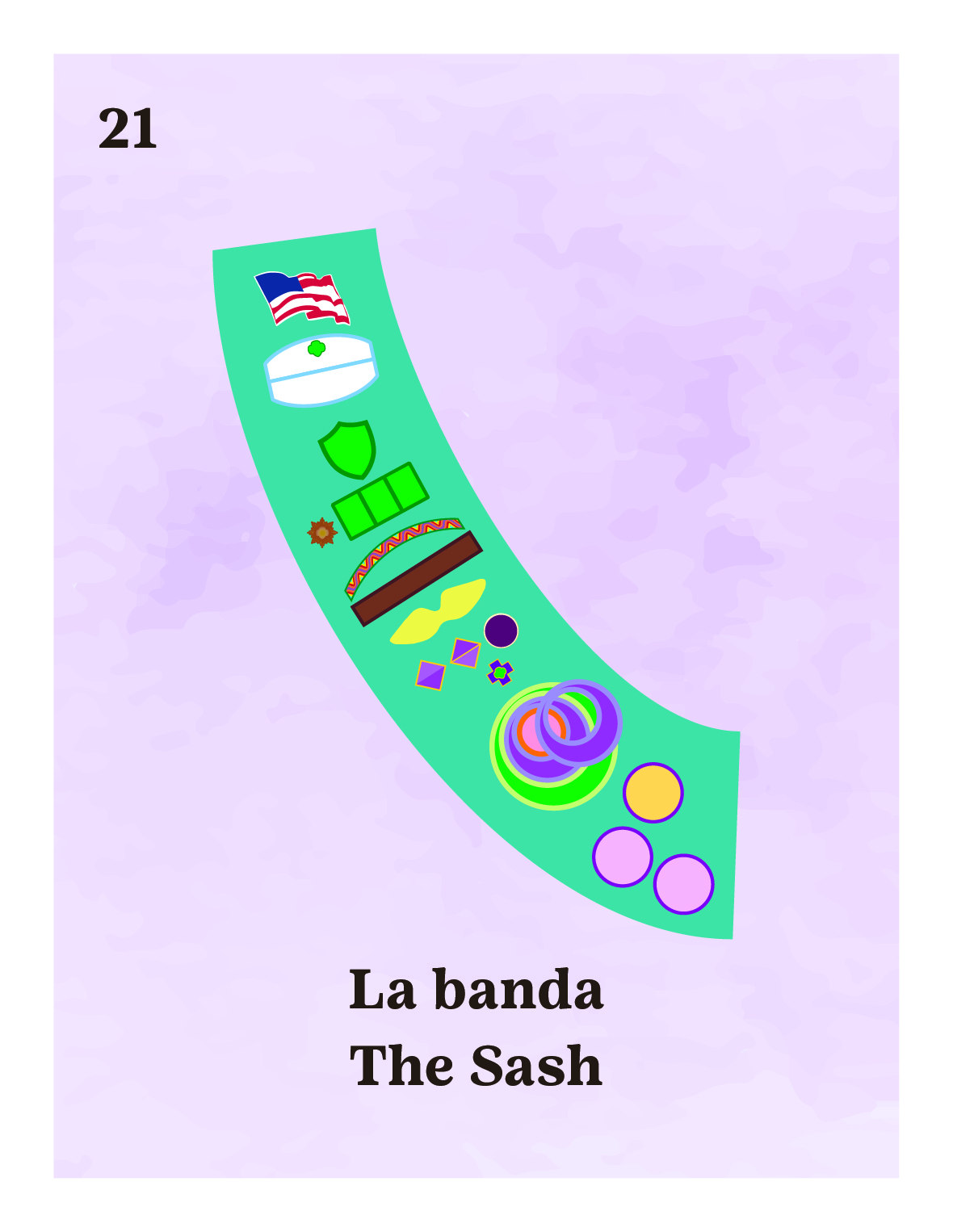 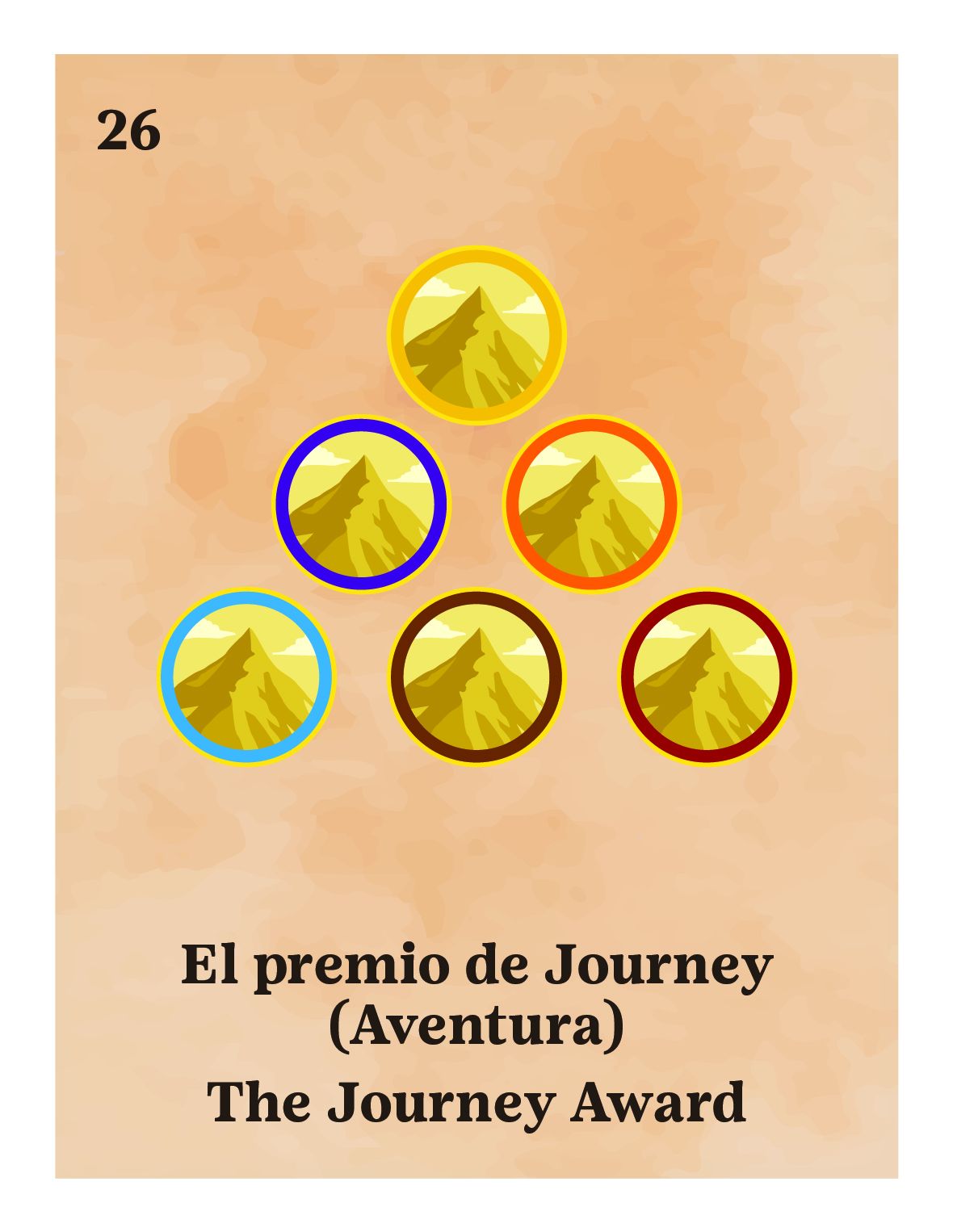 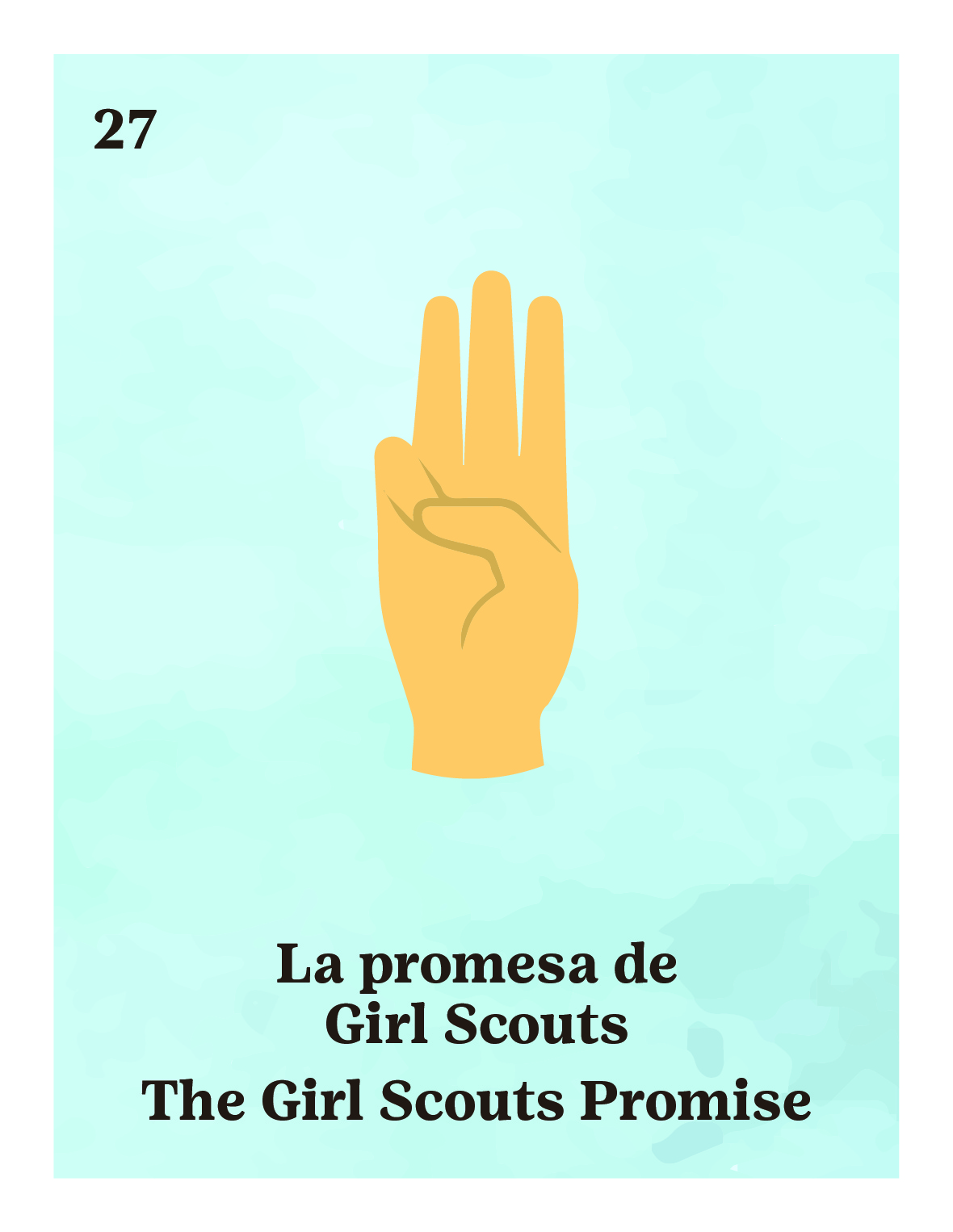 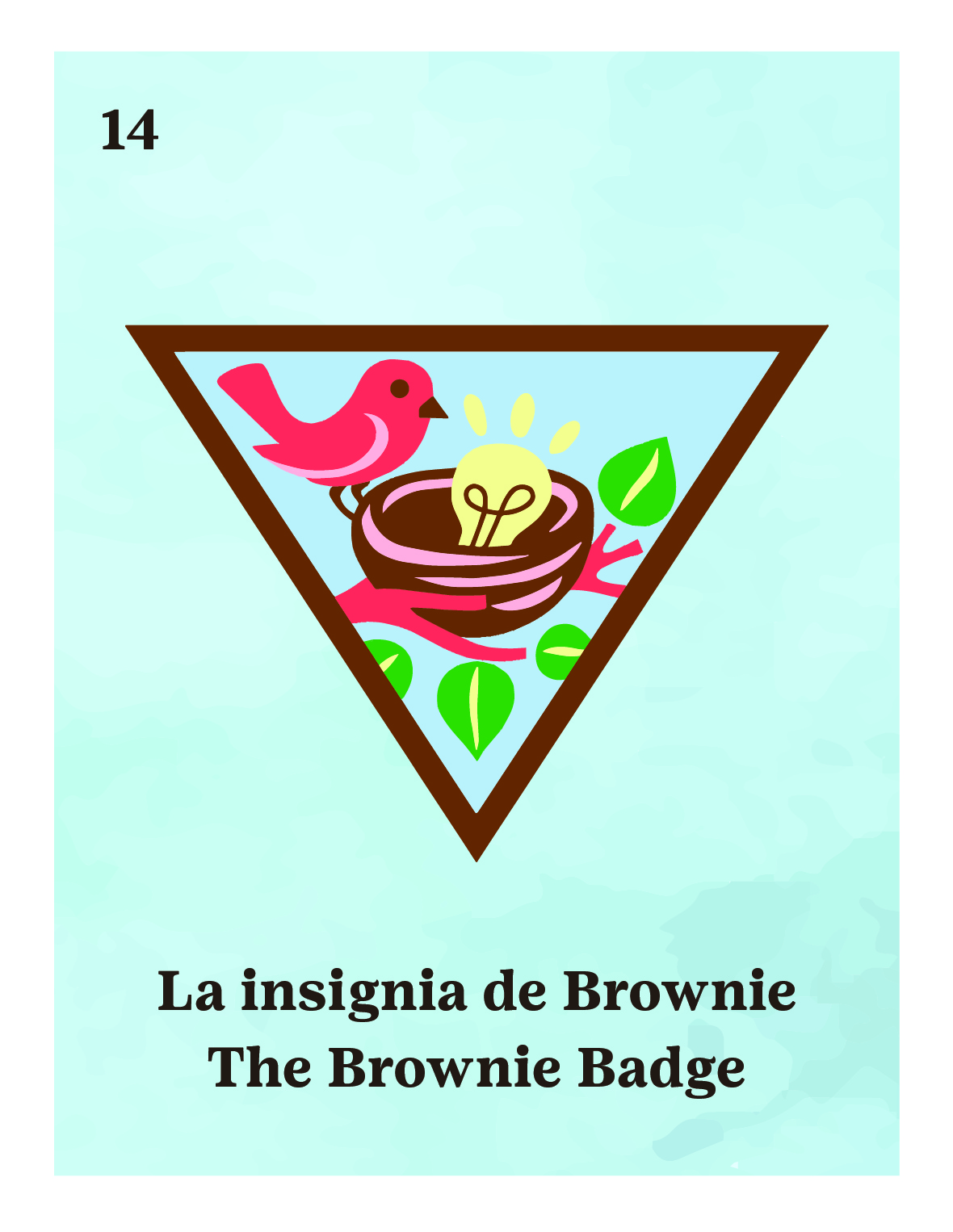 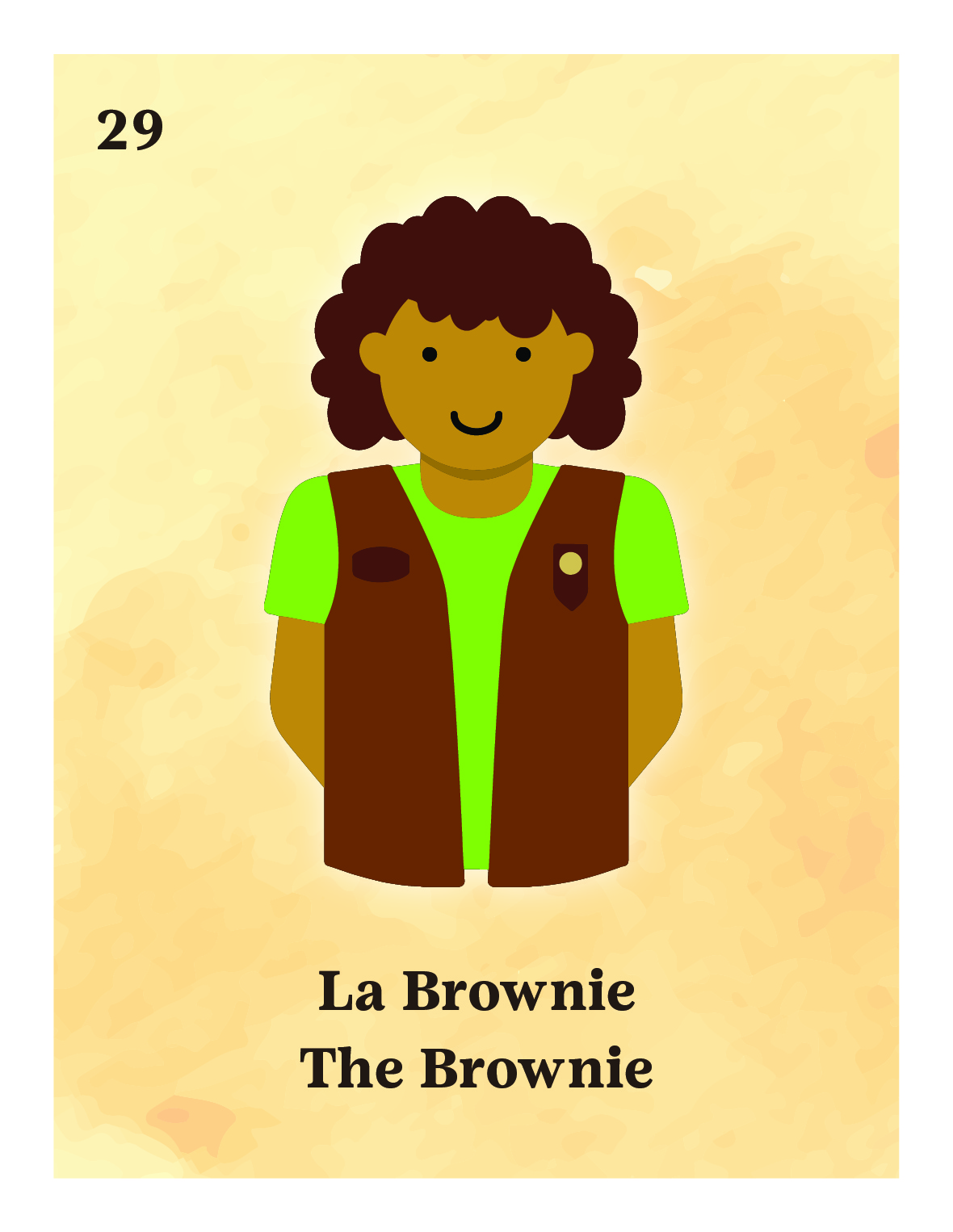 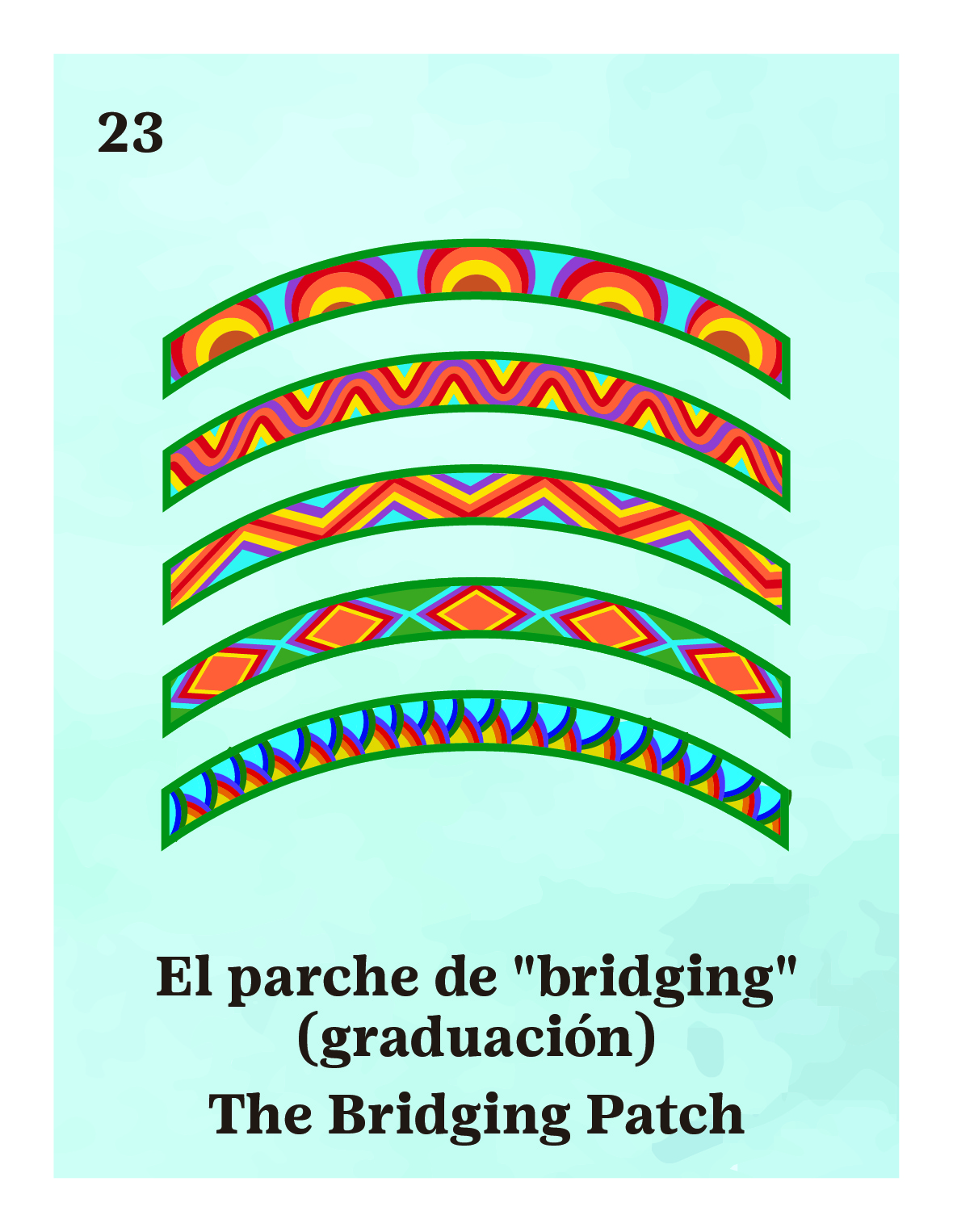 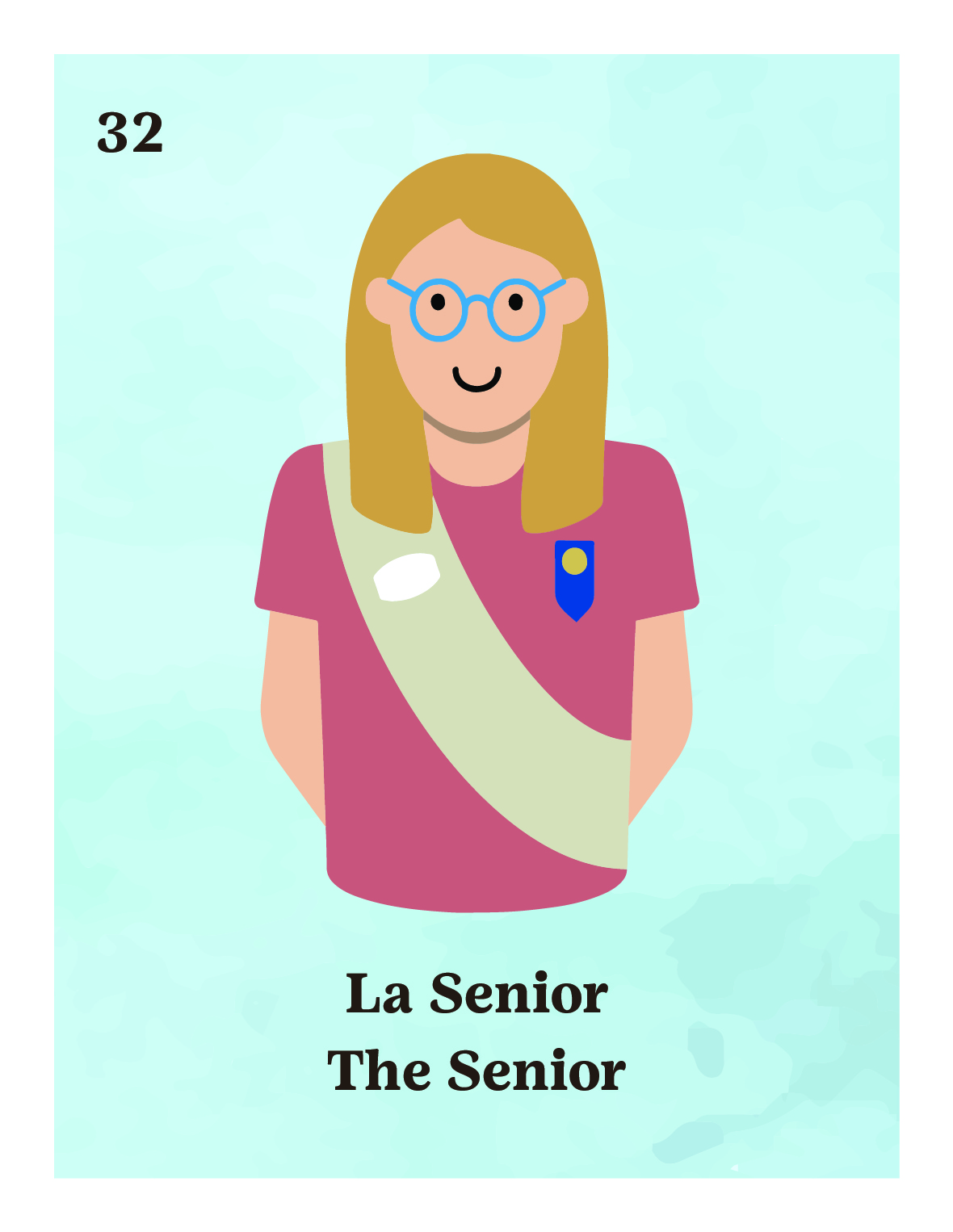 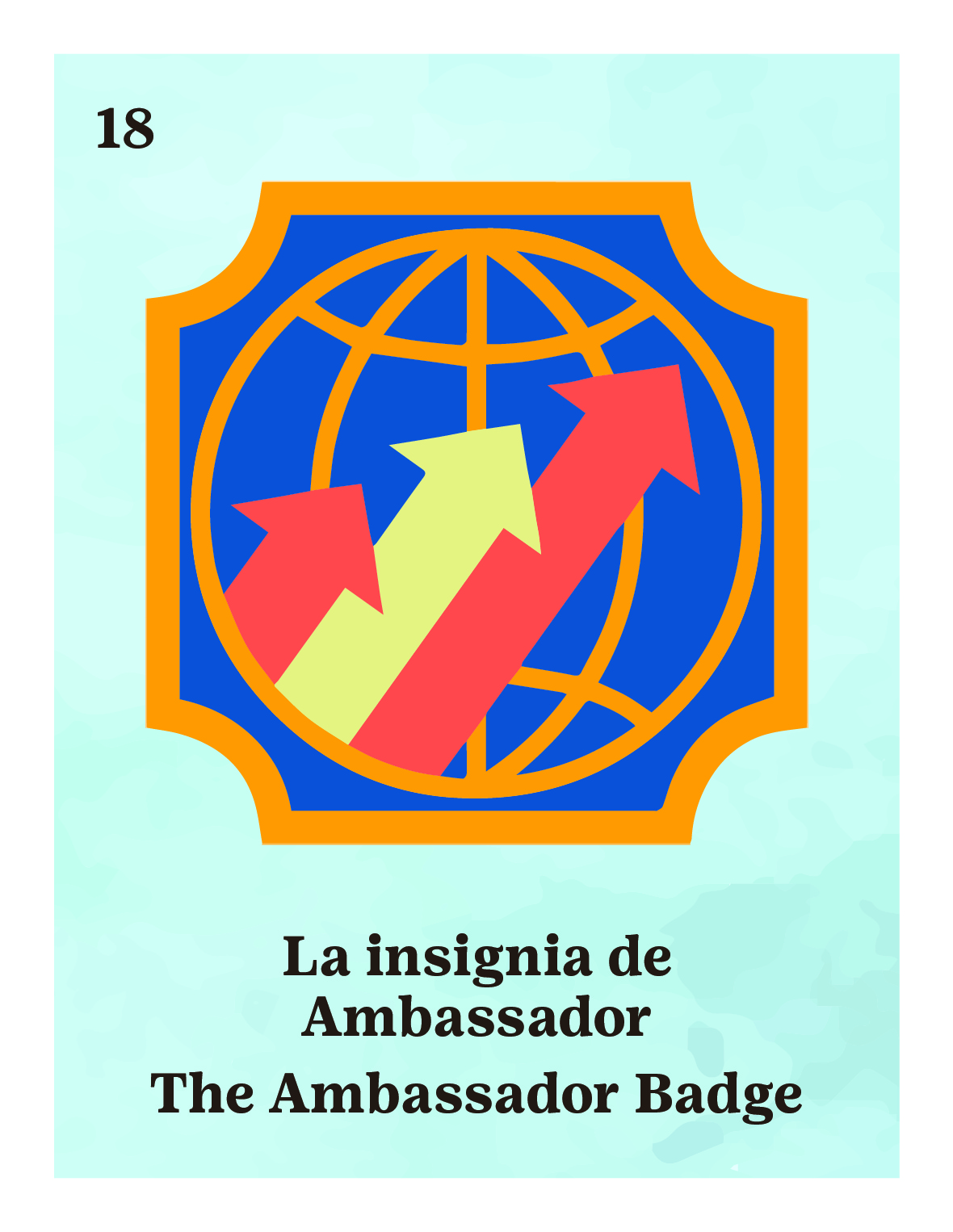 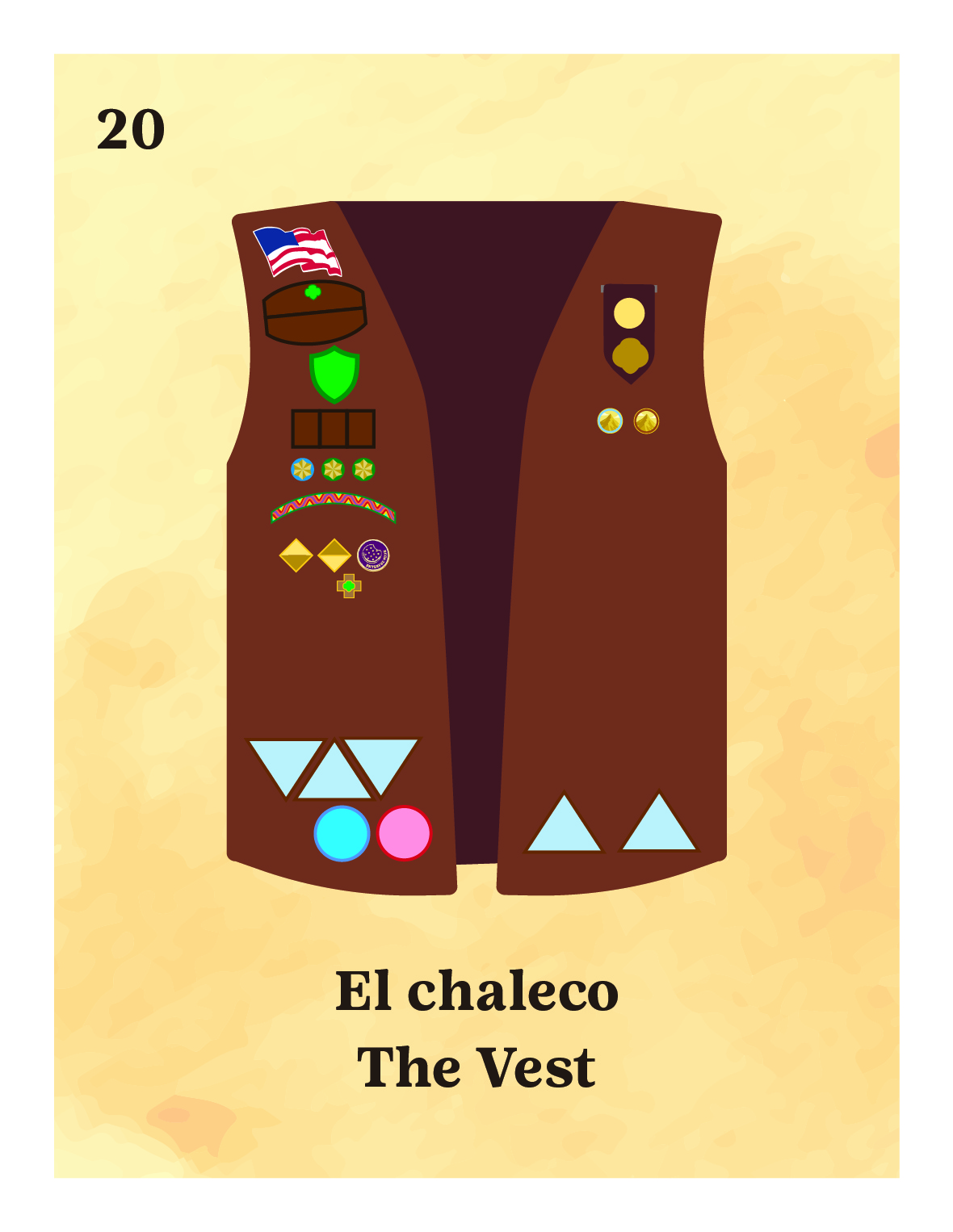